Language Learning in Hybrid Modality
Asynchronous activities to support  language learning
Anna Iacovella, 
Language Program Director
Italian Studies Department
Yale University

anna.iacovella@yale.edu
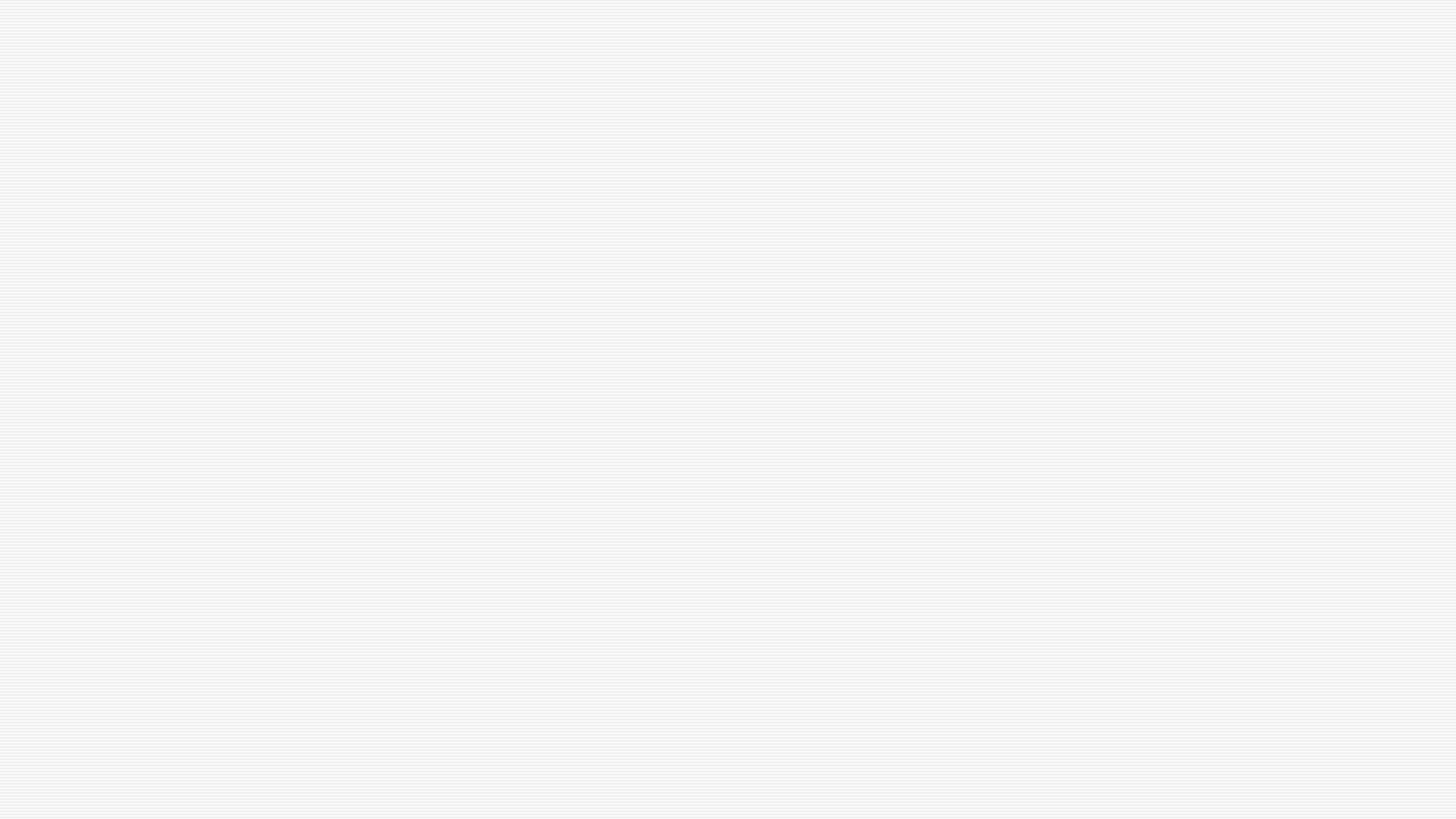 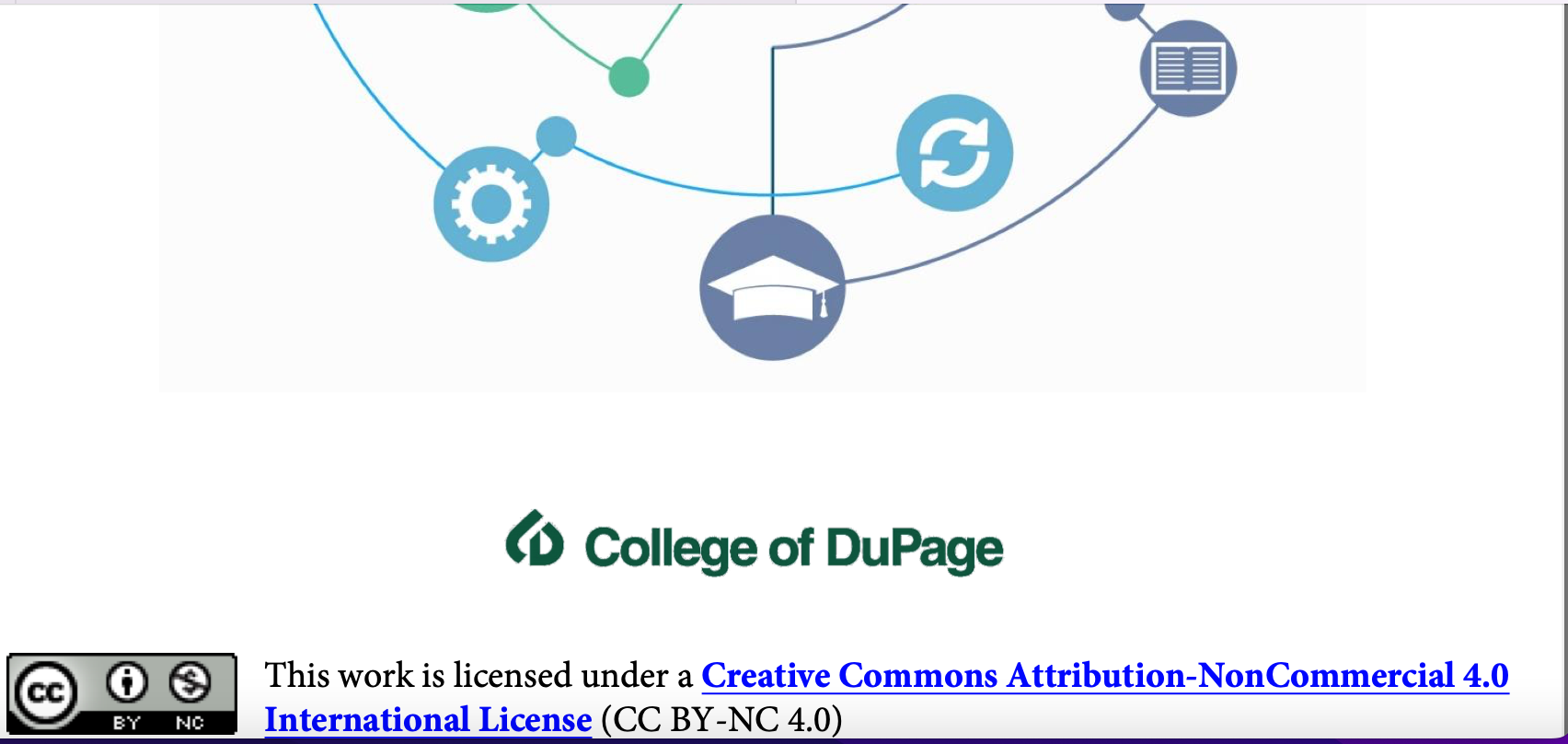 Hybrid & blended Learning
Hybrid learning combines face-to-face and online teaching into one cohesive experience.
 Approximately half of the class sessions are on-campus, while the other half have students working online.
 Although that may sound like a cut-and-dry formula, a lot of planning is needed to ensure that hybrid works well, allowing its two formats to capitalize on each other’s strengths.
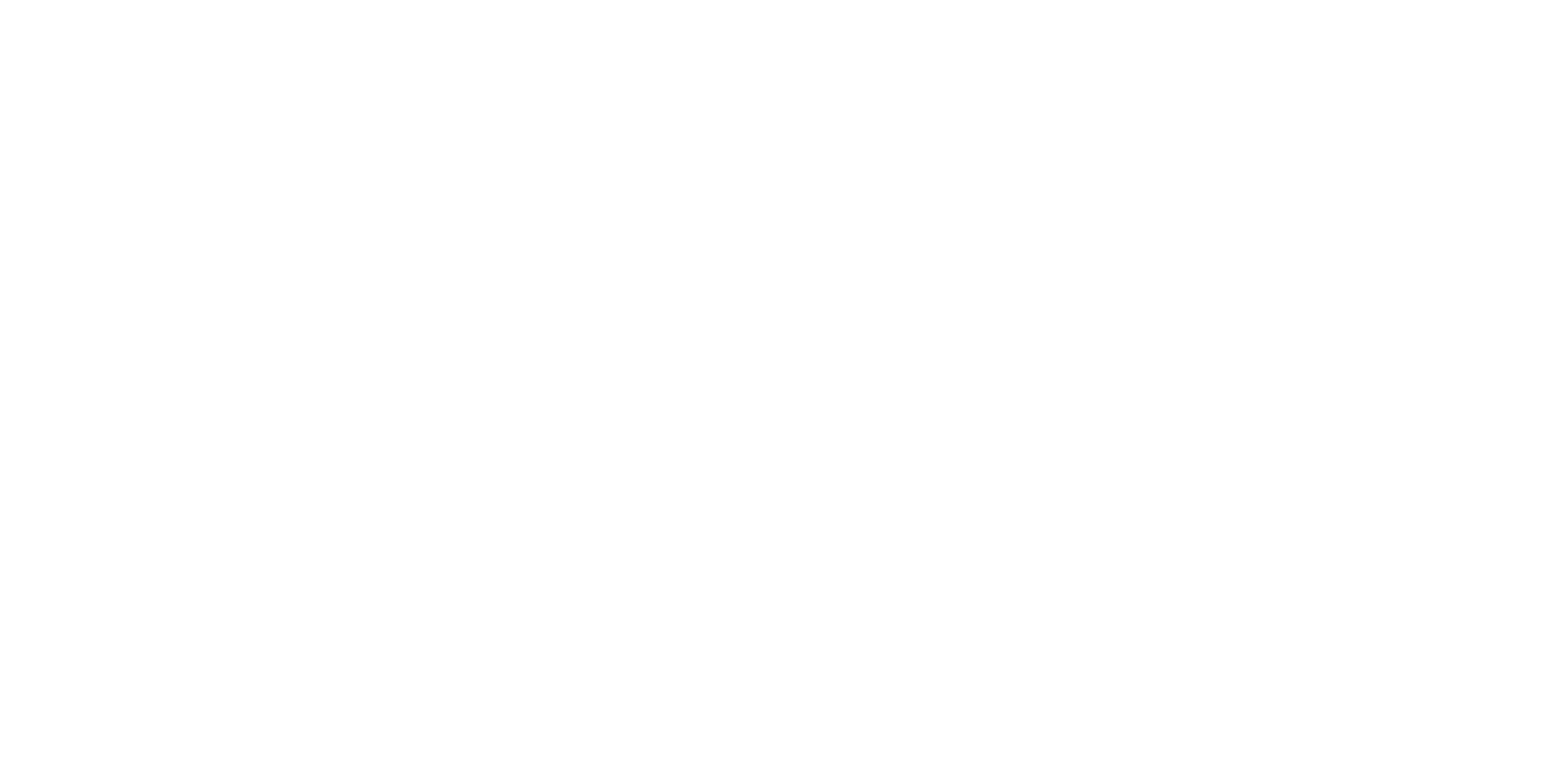 https://www.codlearningtech.org/PDF/hybridteachingworkbook.pdf
A theoretical model
Rubio, Fernando, and Joshua J. Thoms. "Hybrid language teaching and learning: Looking forward." (2012): 1-9.
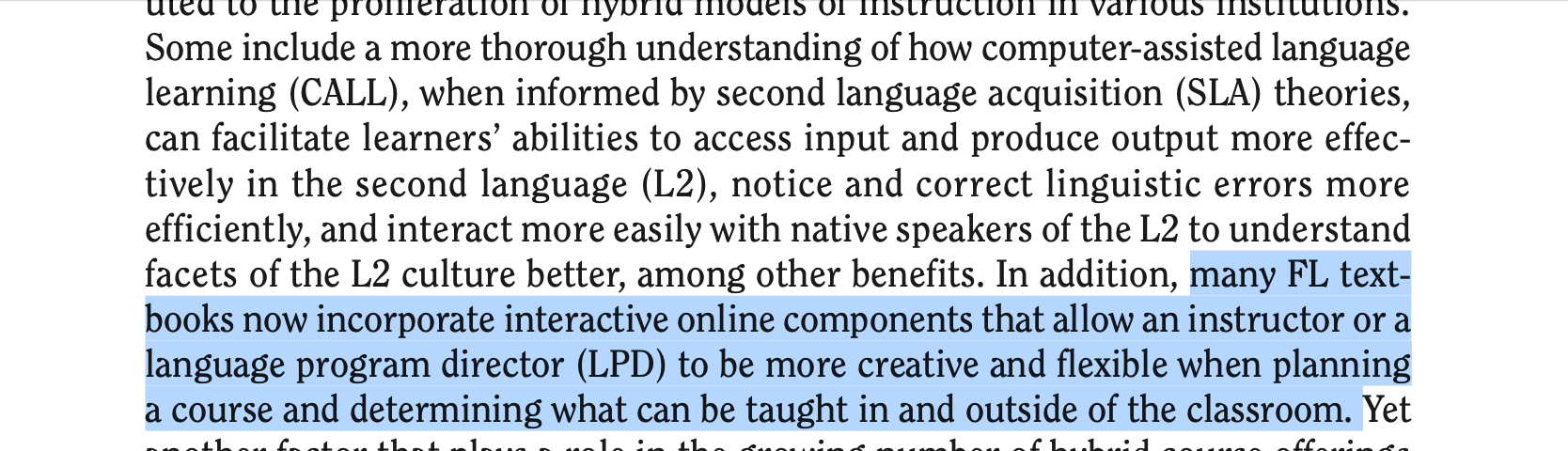 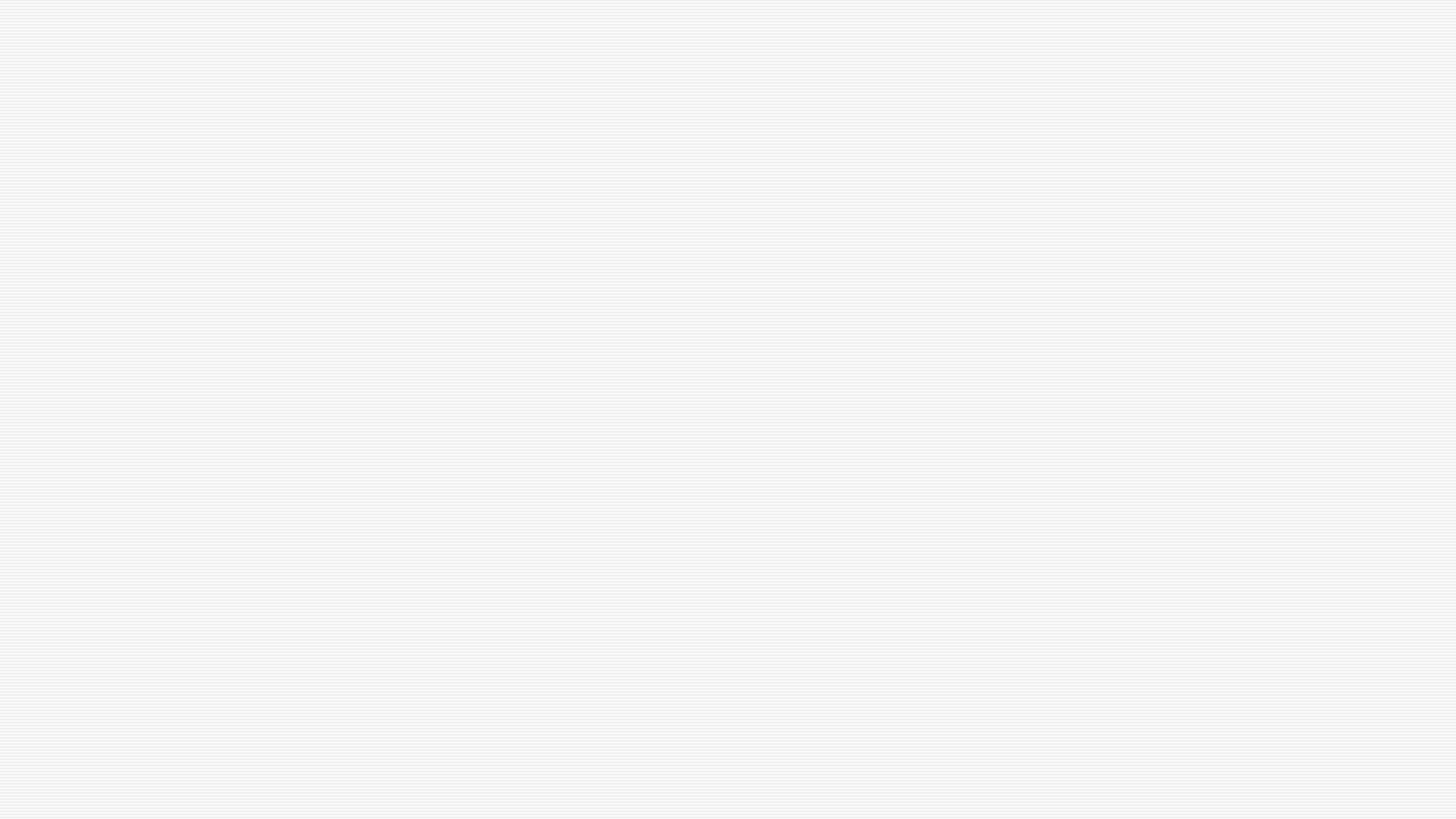 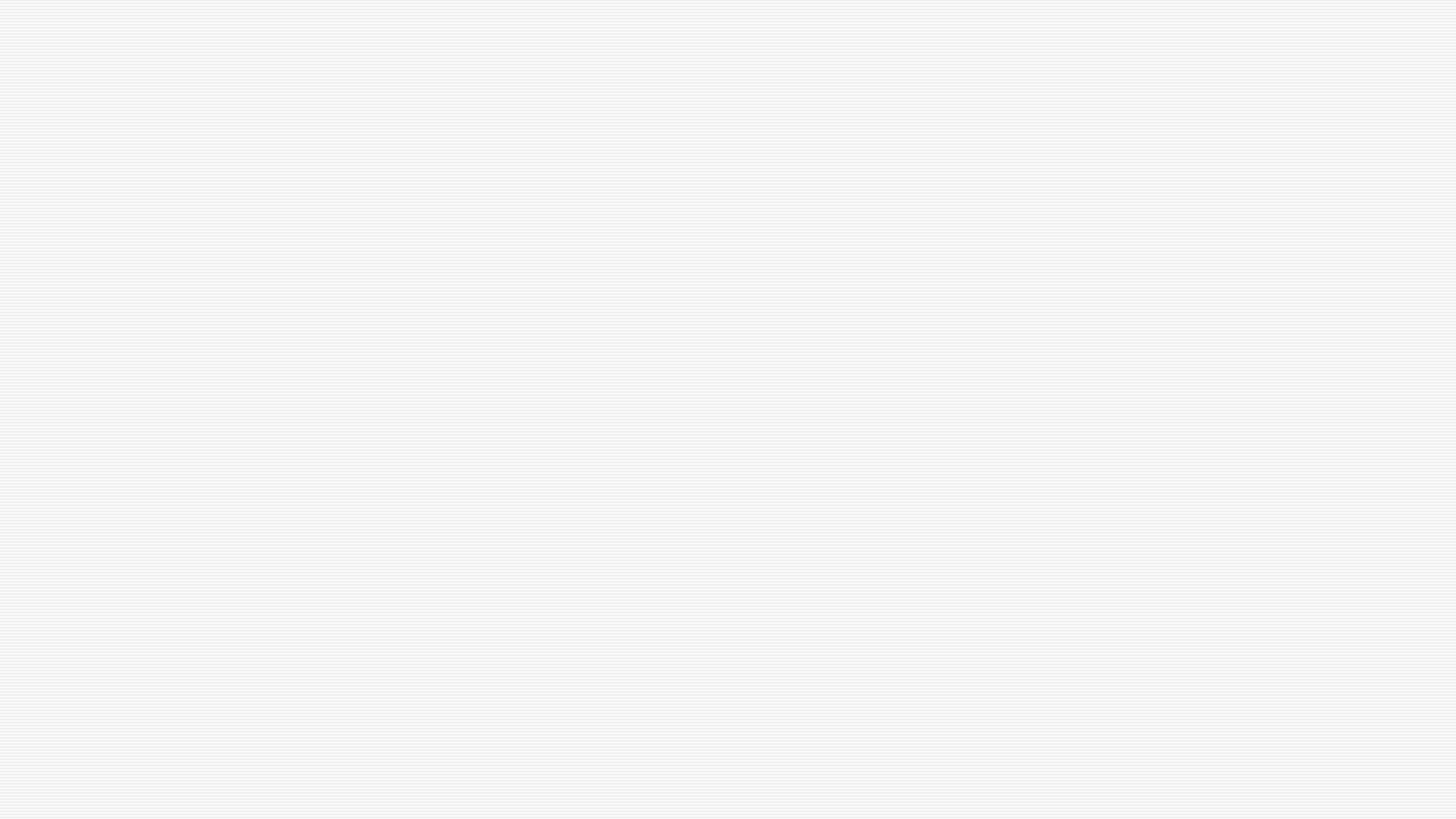 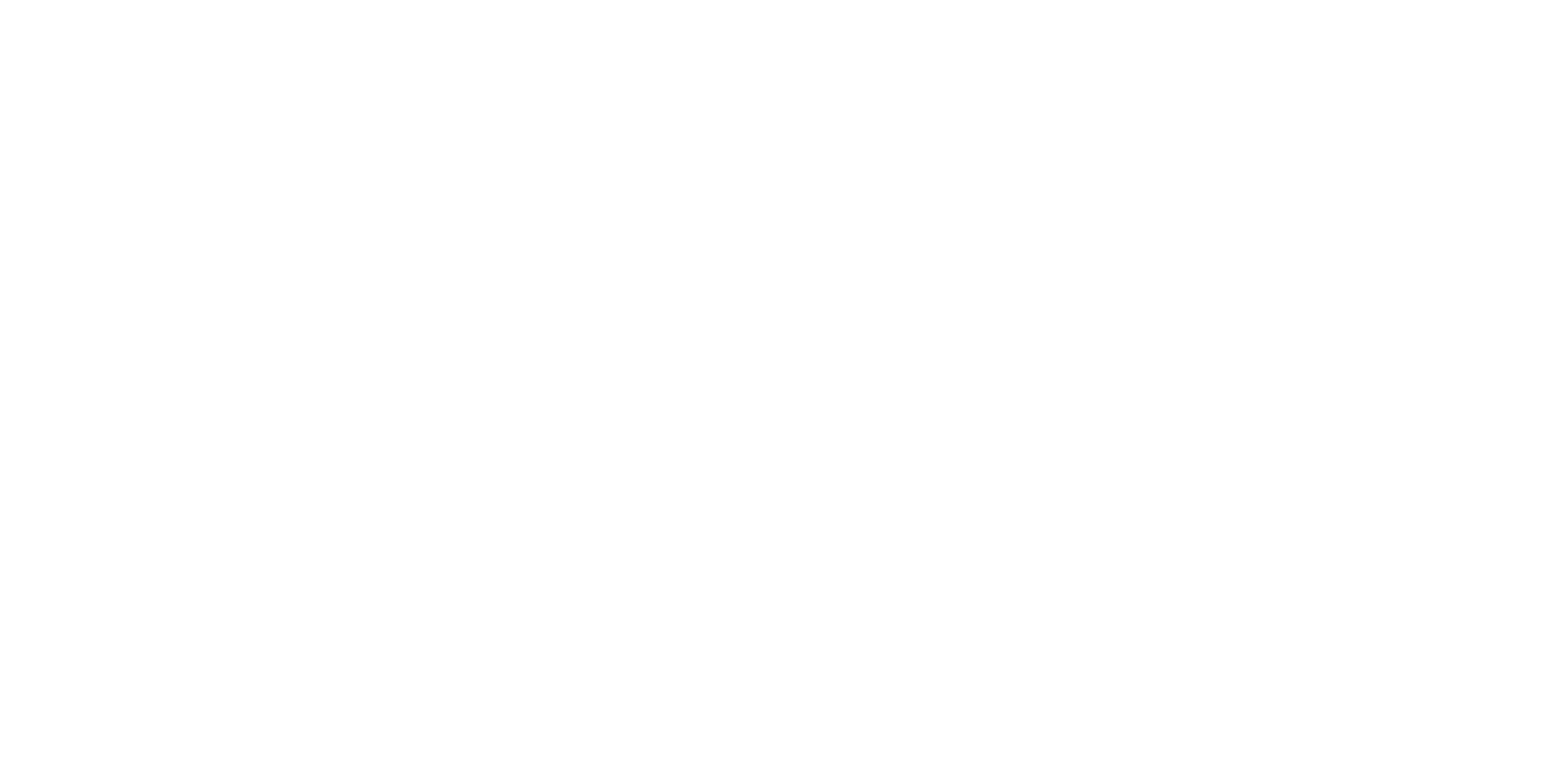 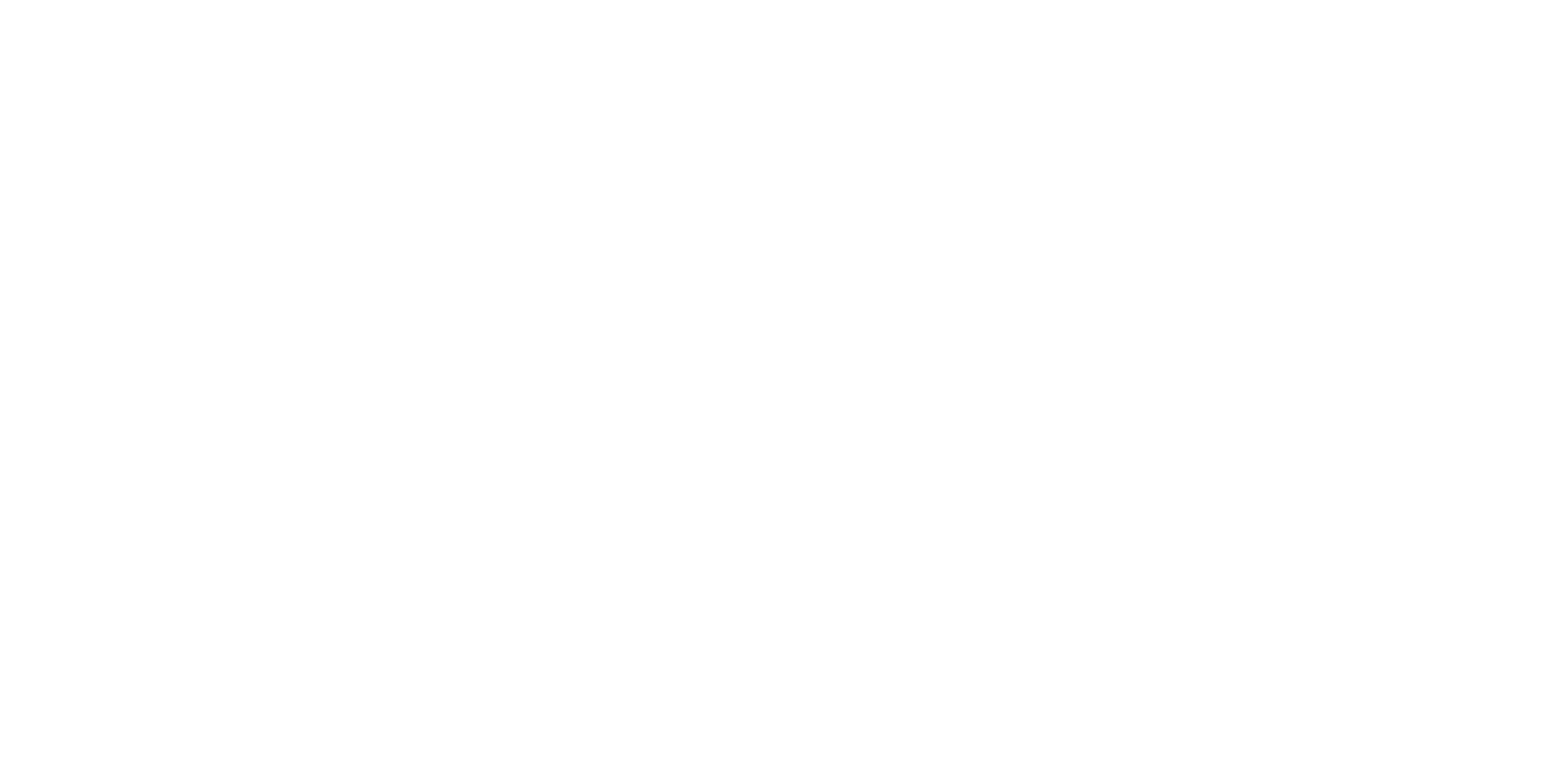 z
ITAL130 Pilot Syllabus 4/1 (Fall 2021)
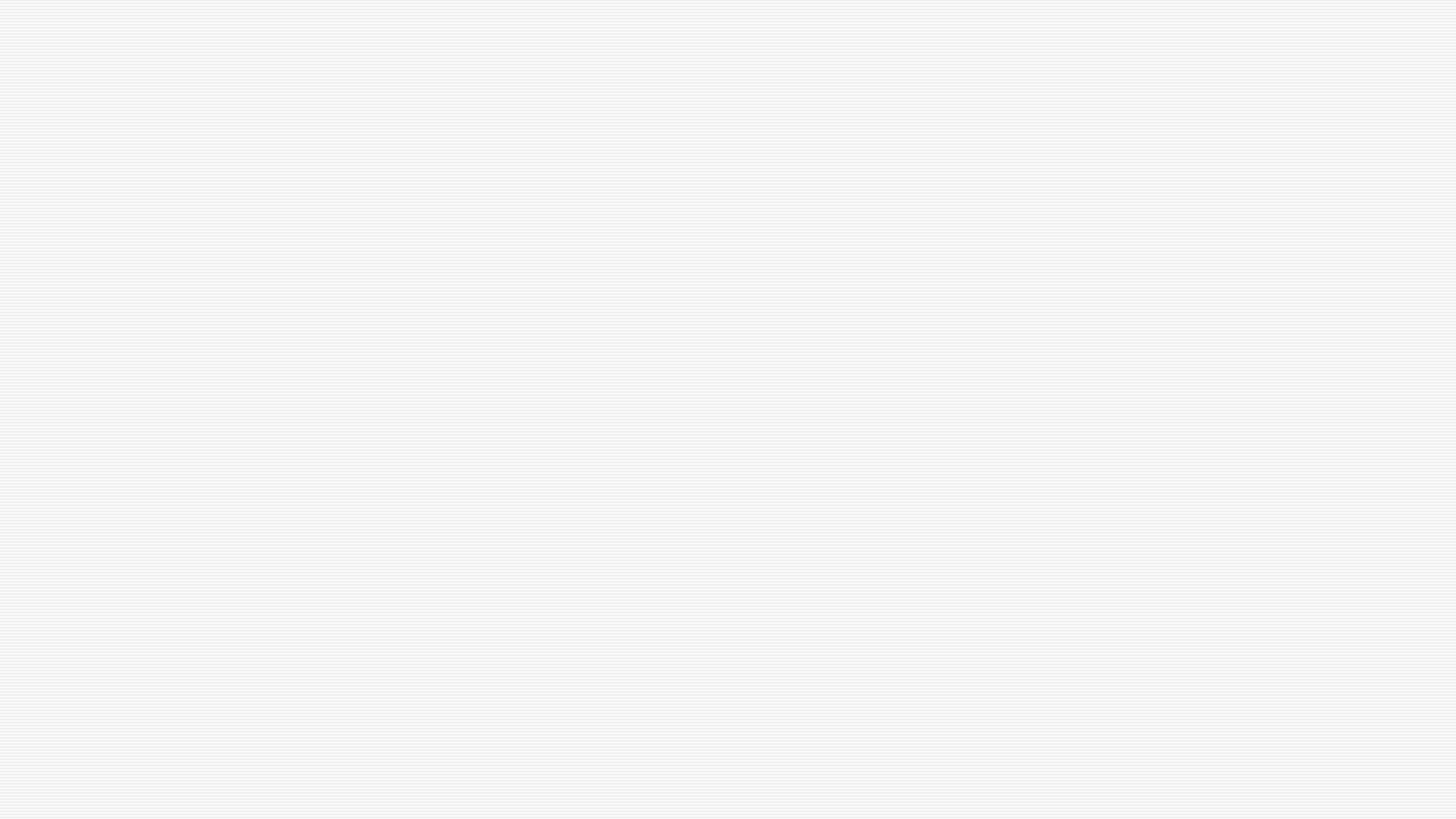 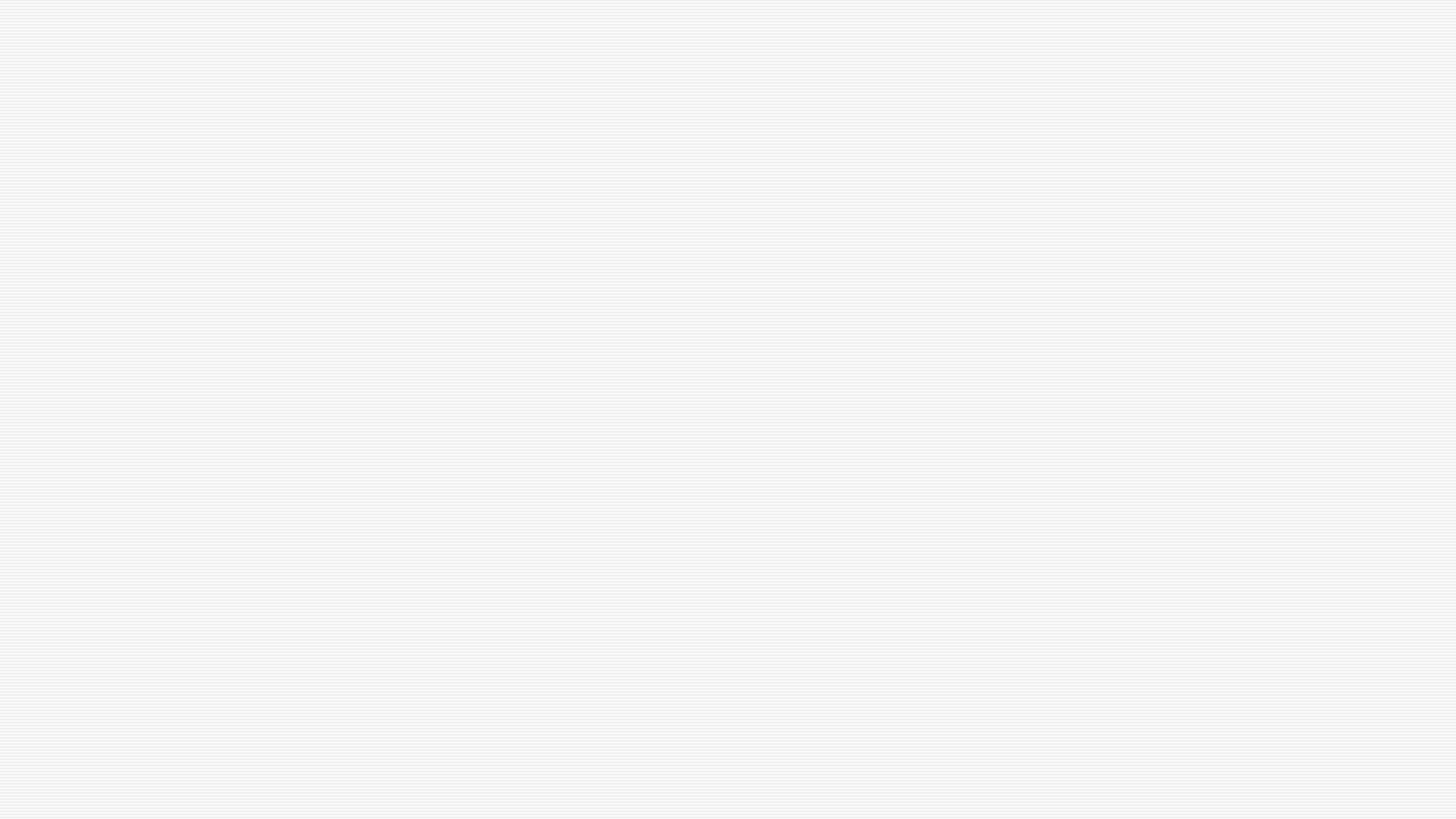 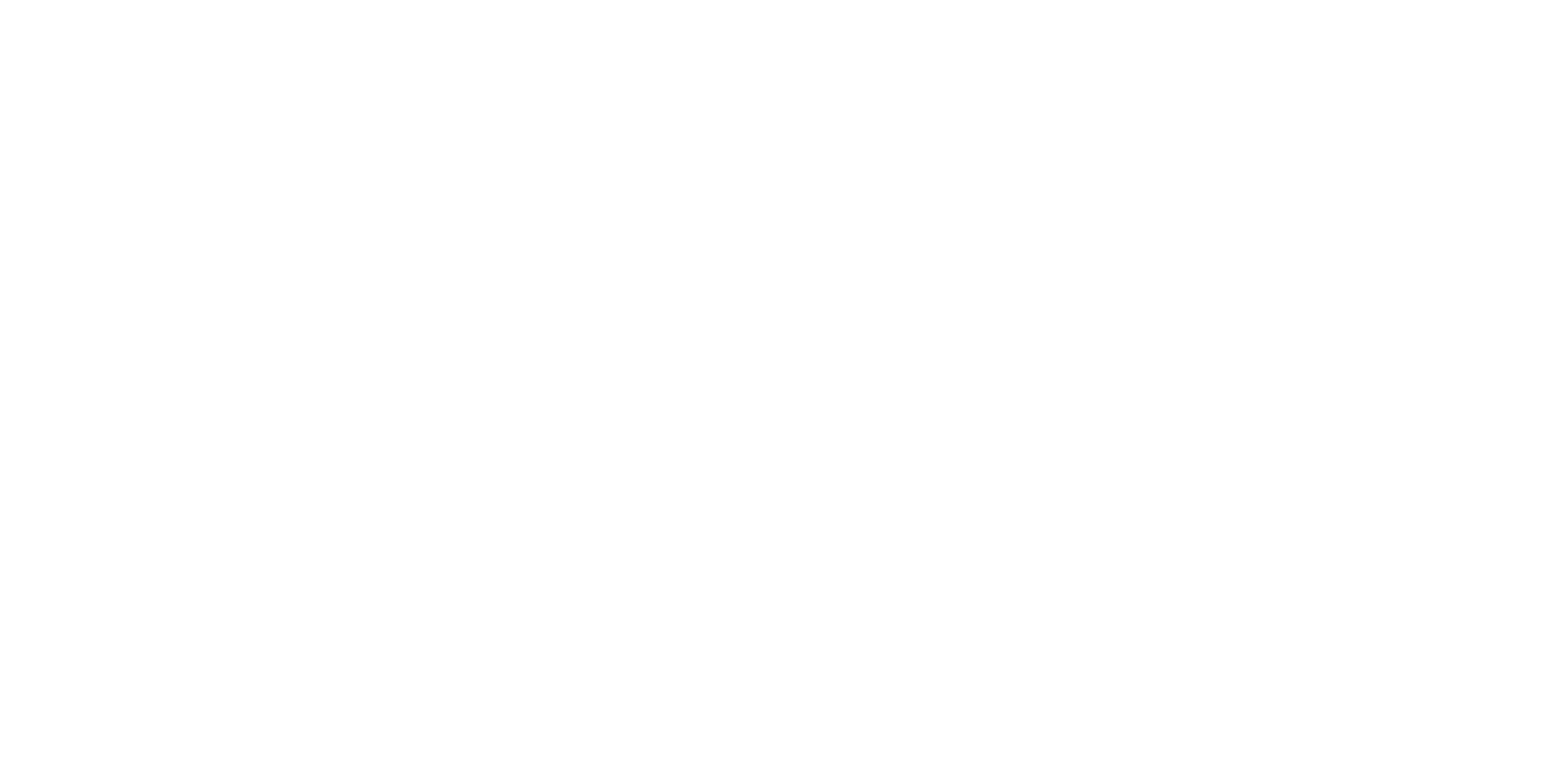 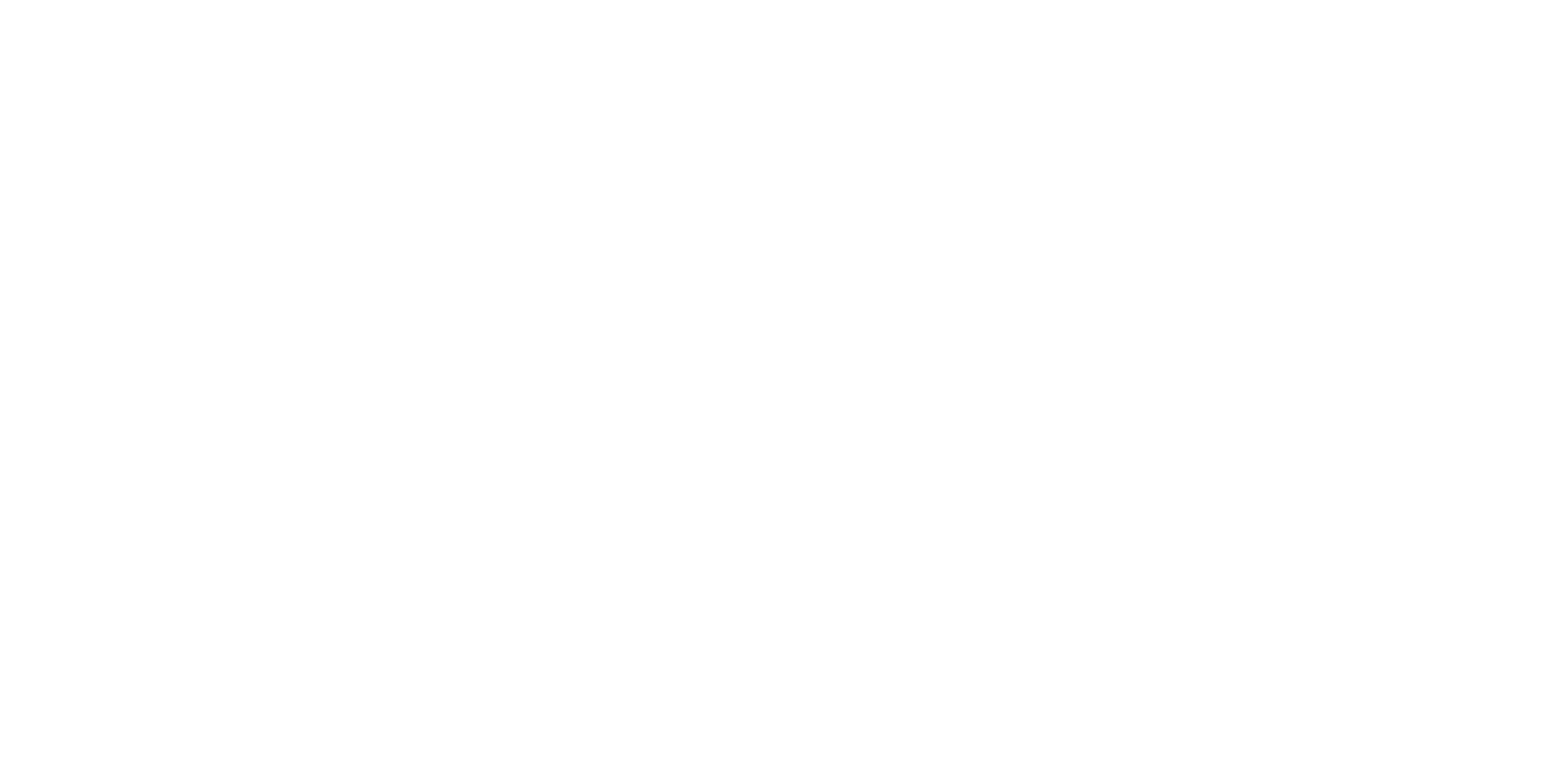 z
ITAL140 Pilot Syllabus 4/1 (Spring 2022)
Asynchronous activities  & grading
Asynchronous activitieslisted in the program of study
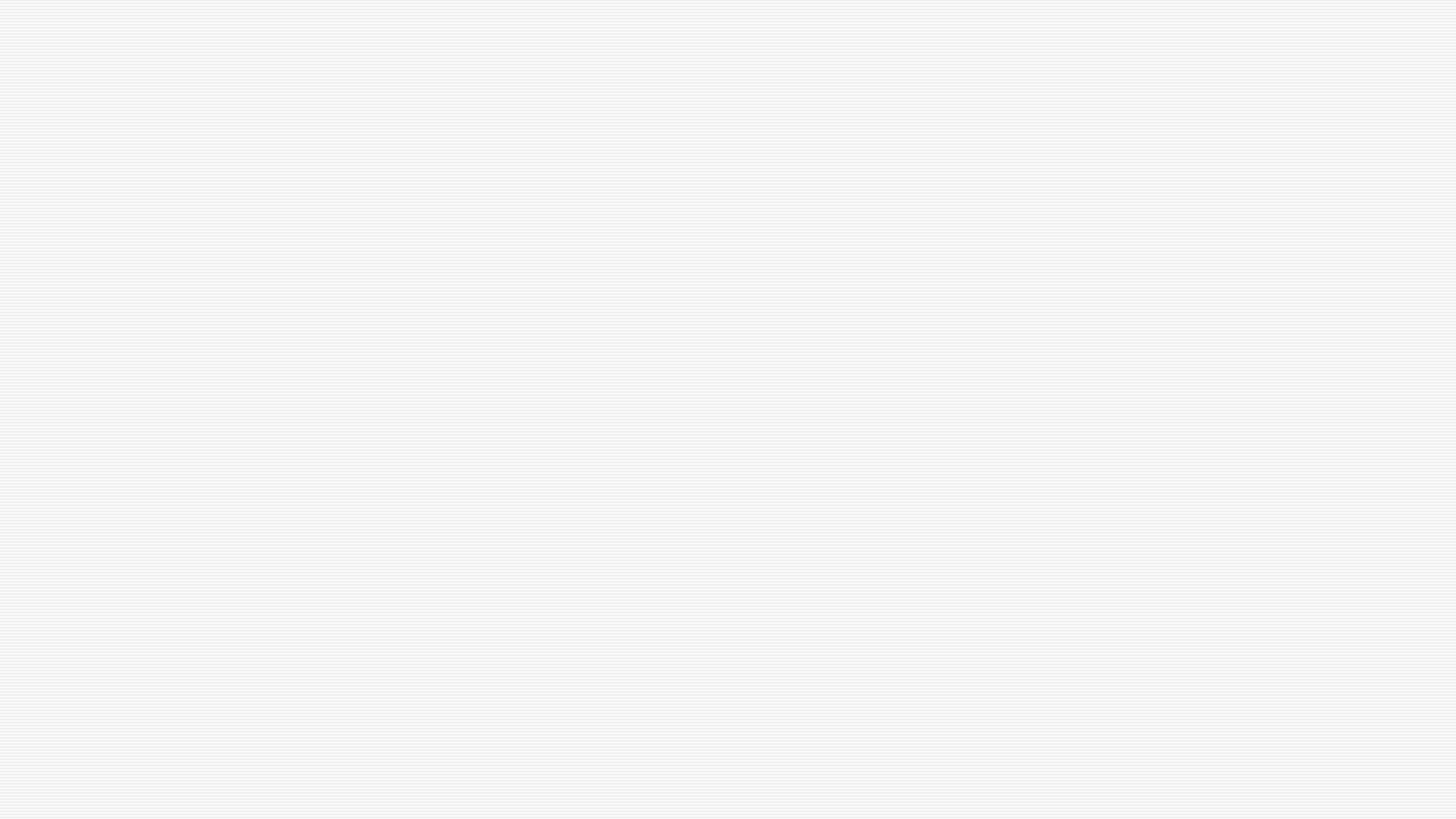 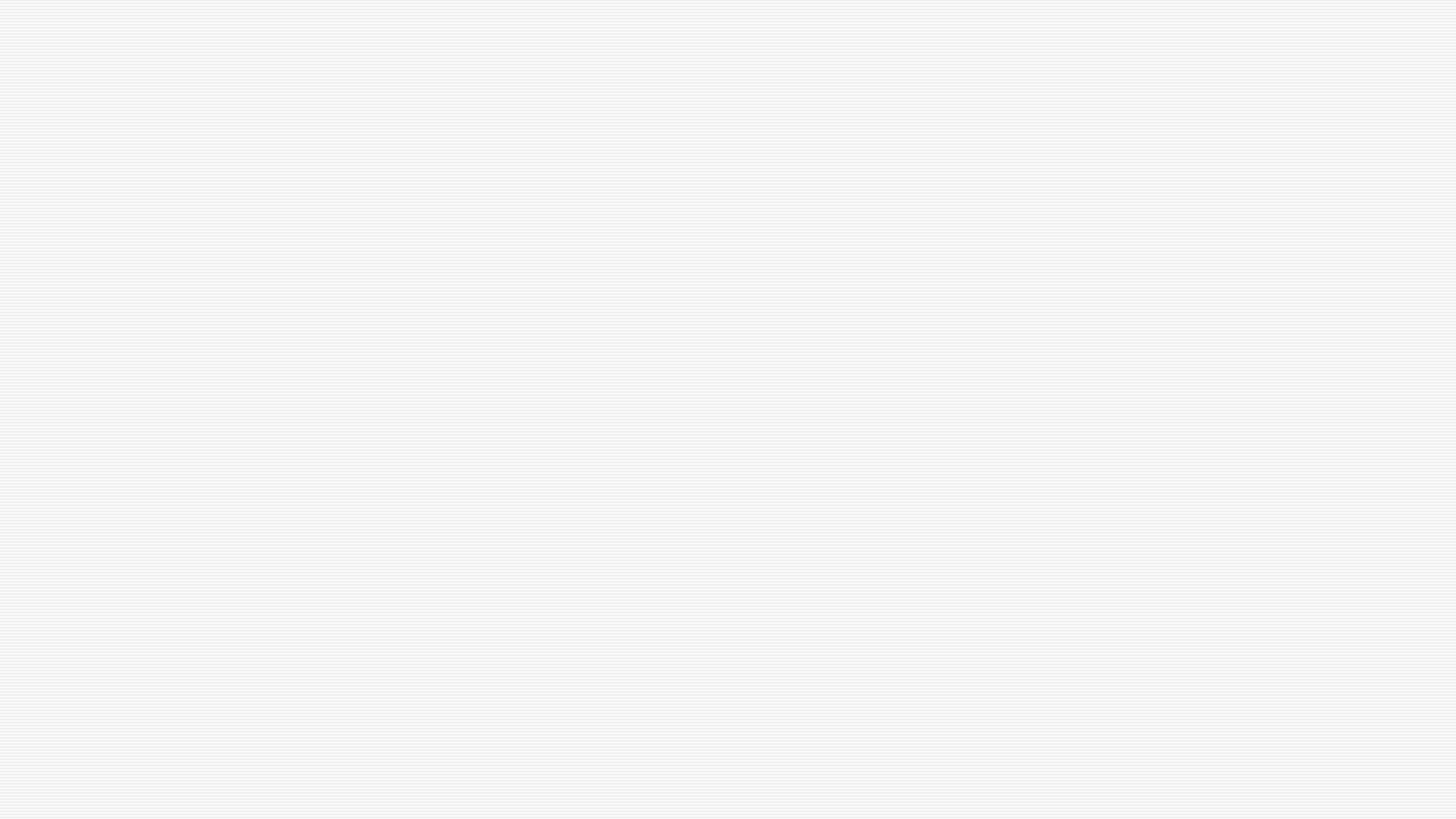 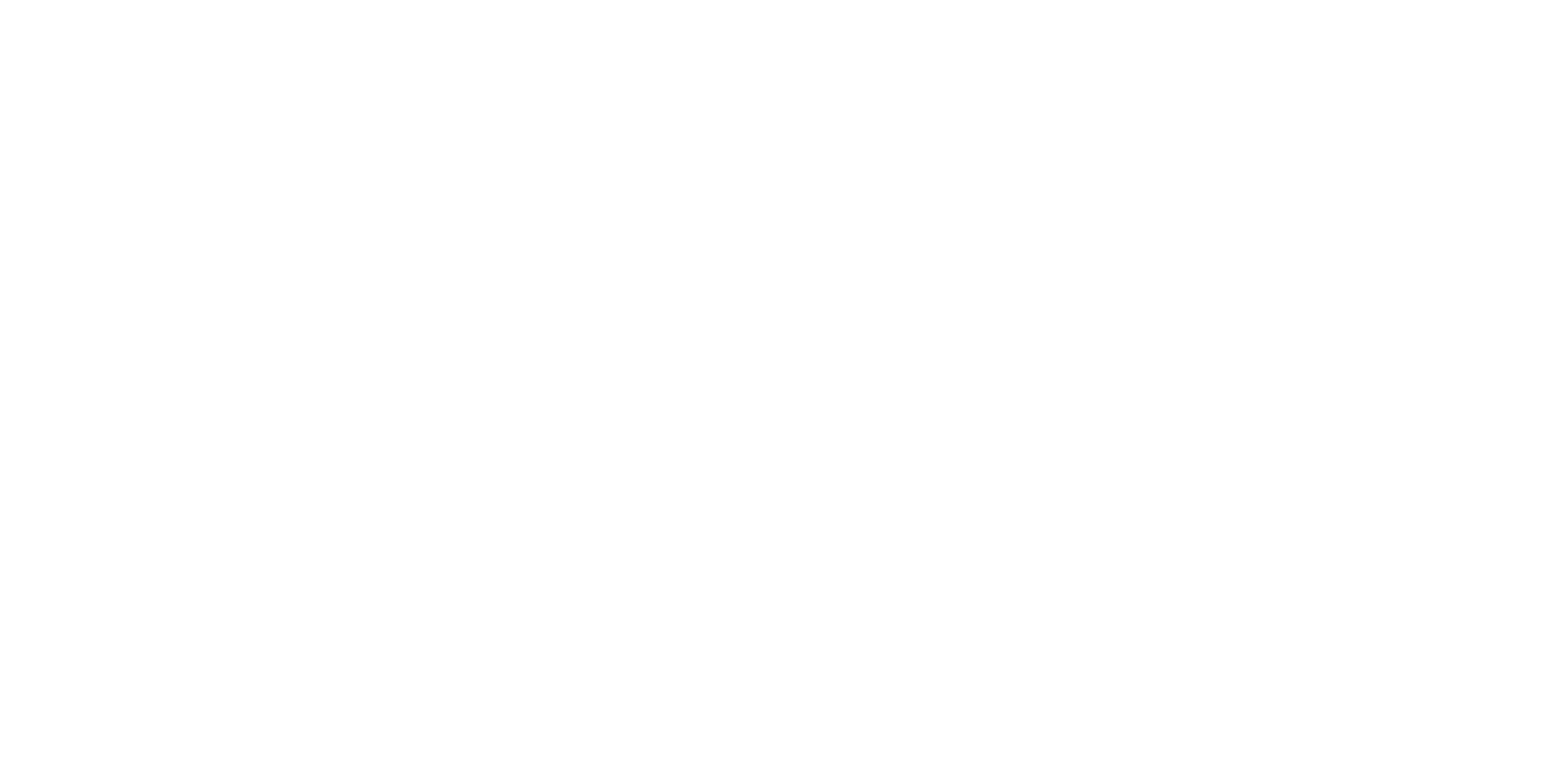 Cultural reading: comprehension, reflection & discussion
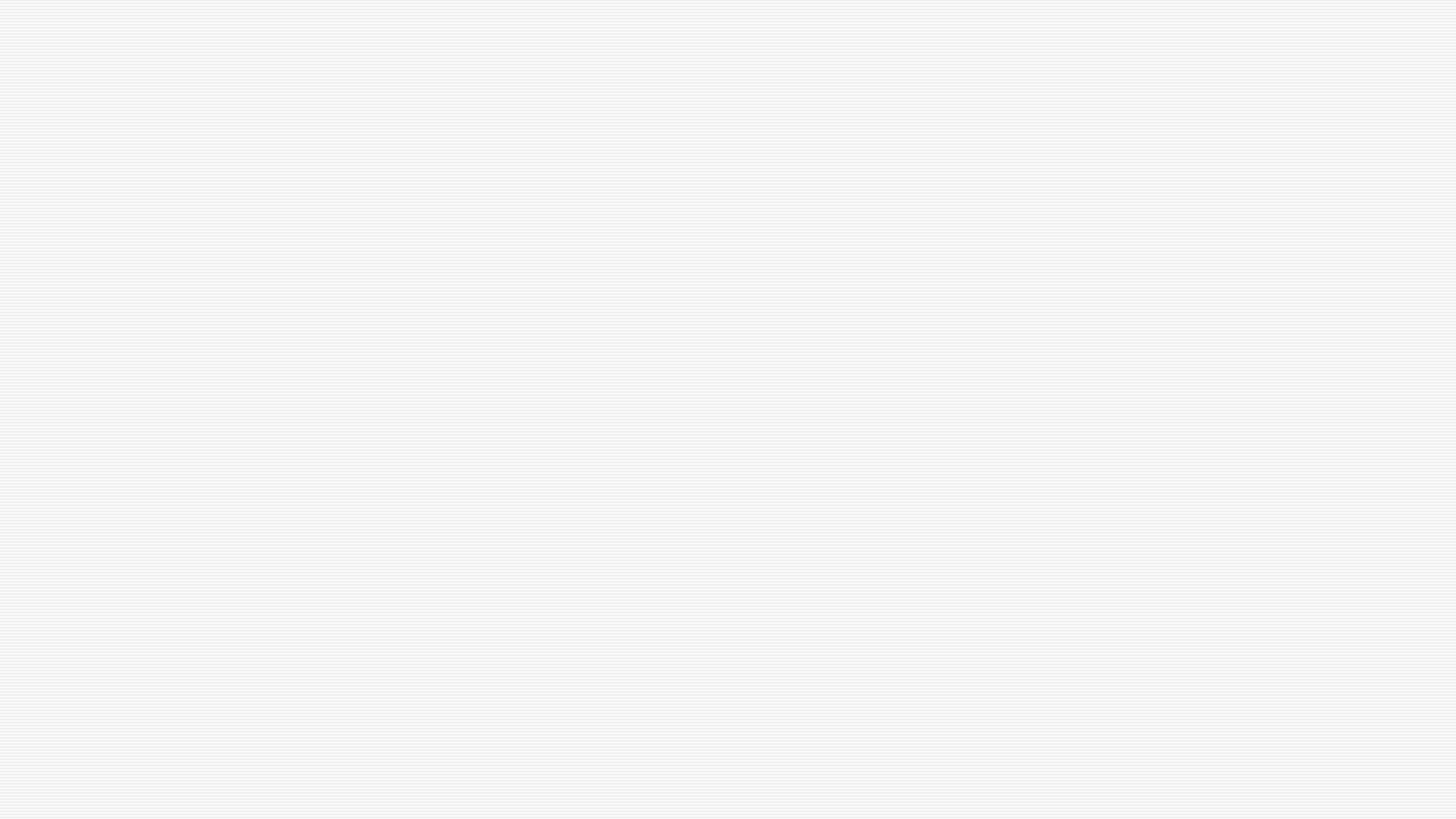 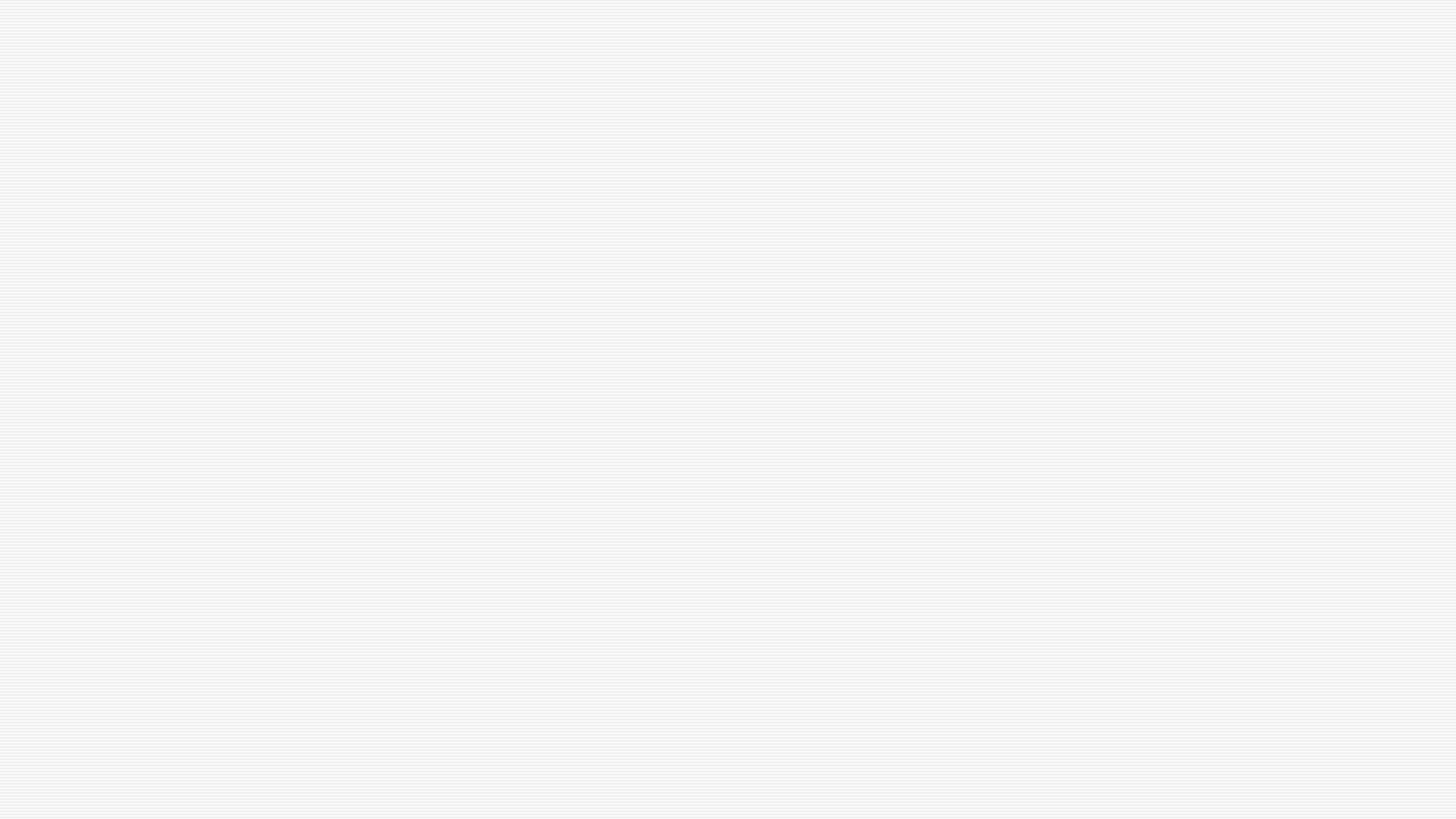 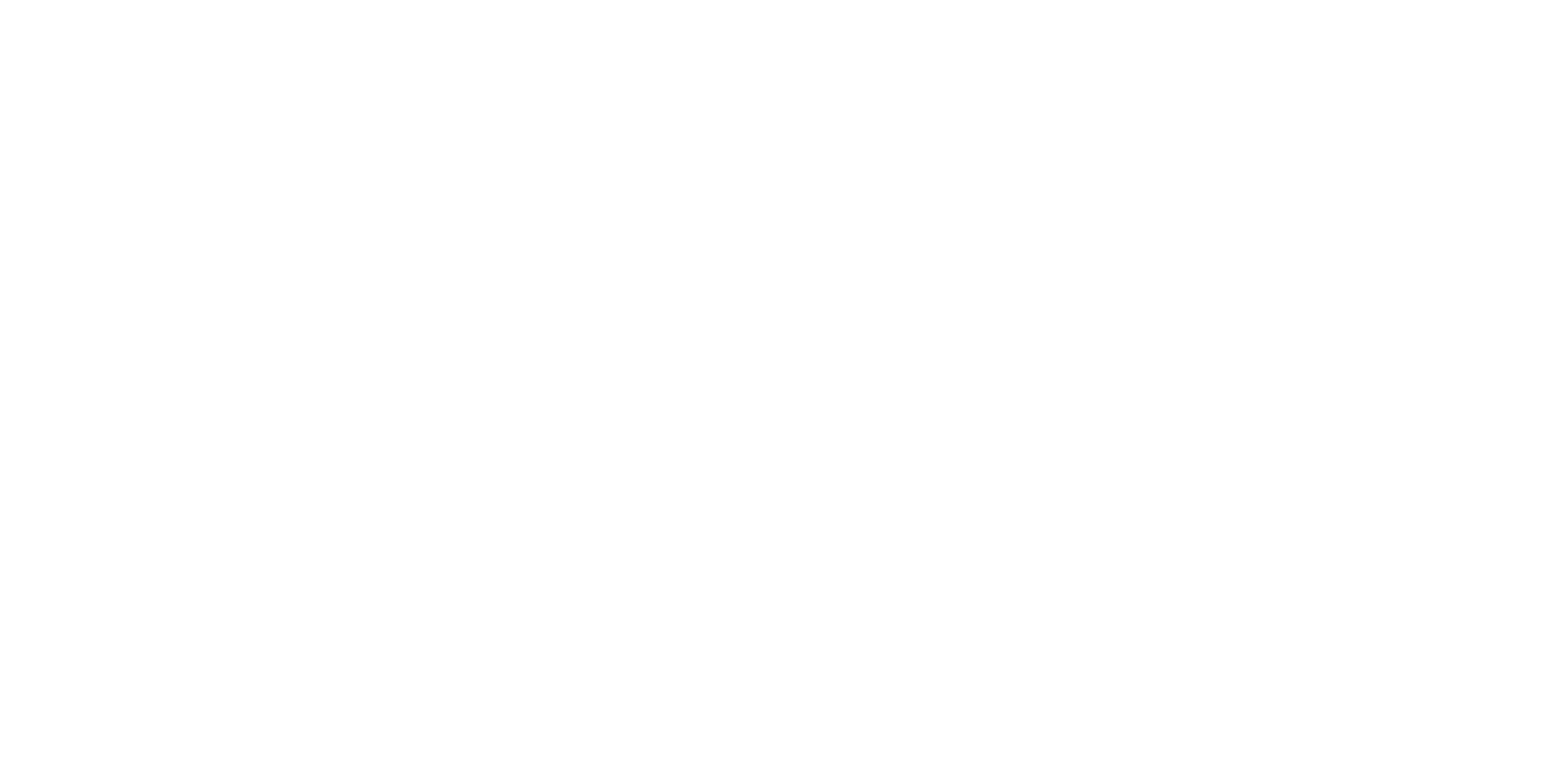 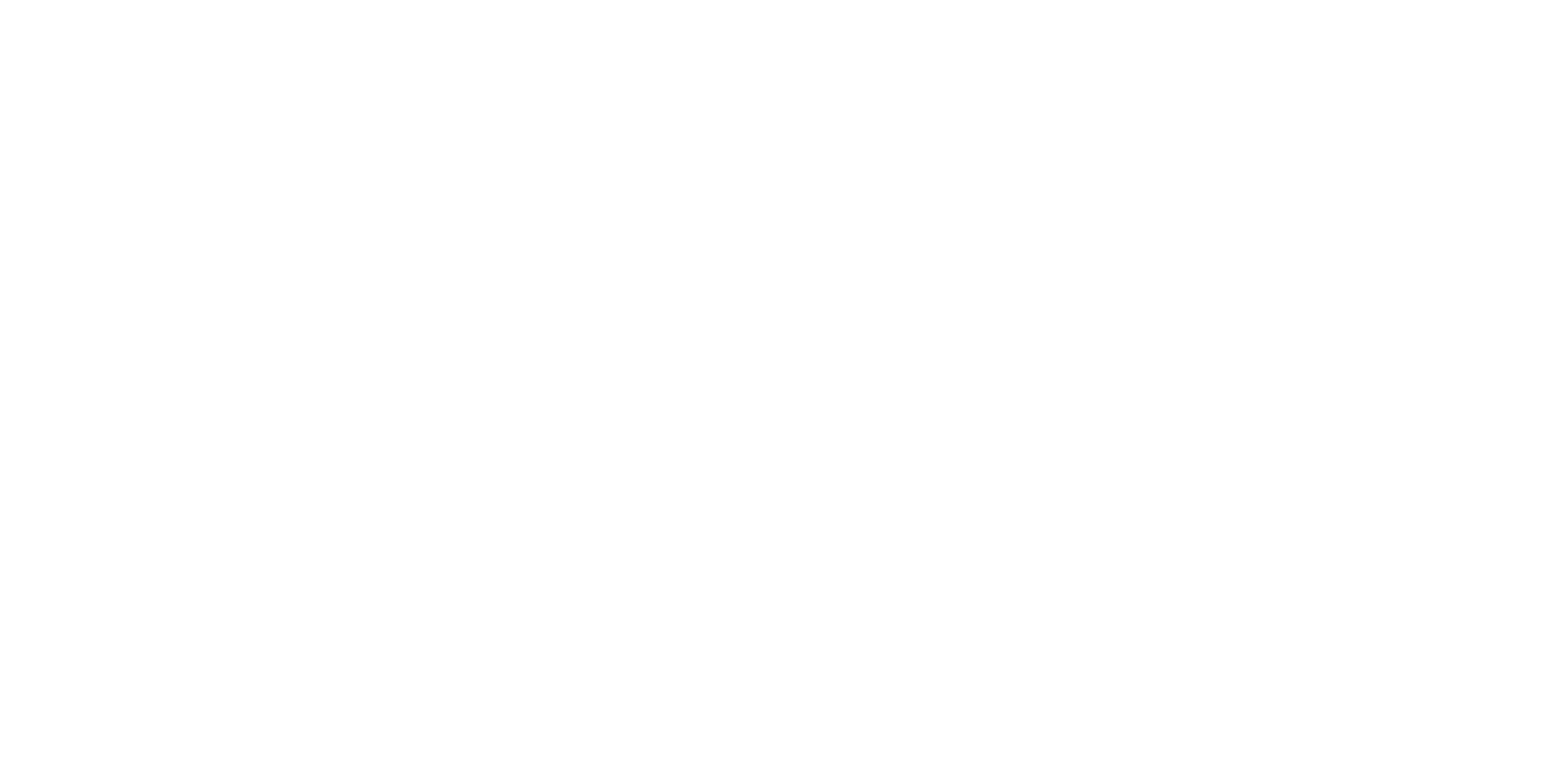 z
Asynchronous activity
Asynchronous Discussion(Canvas Platform)
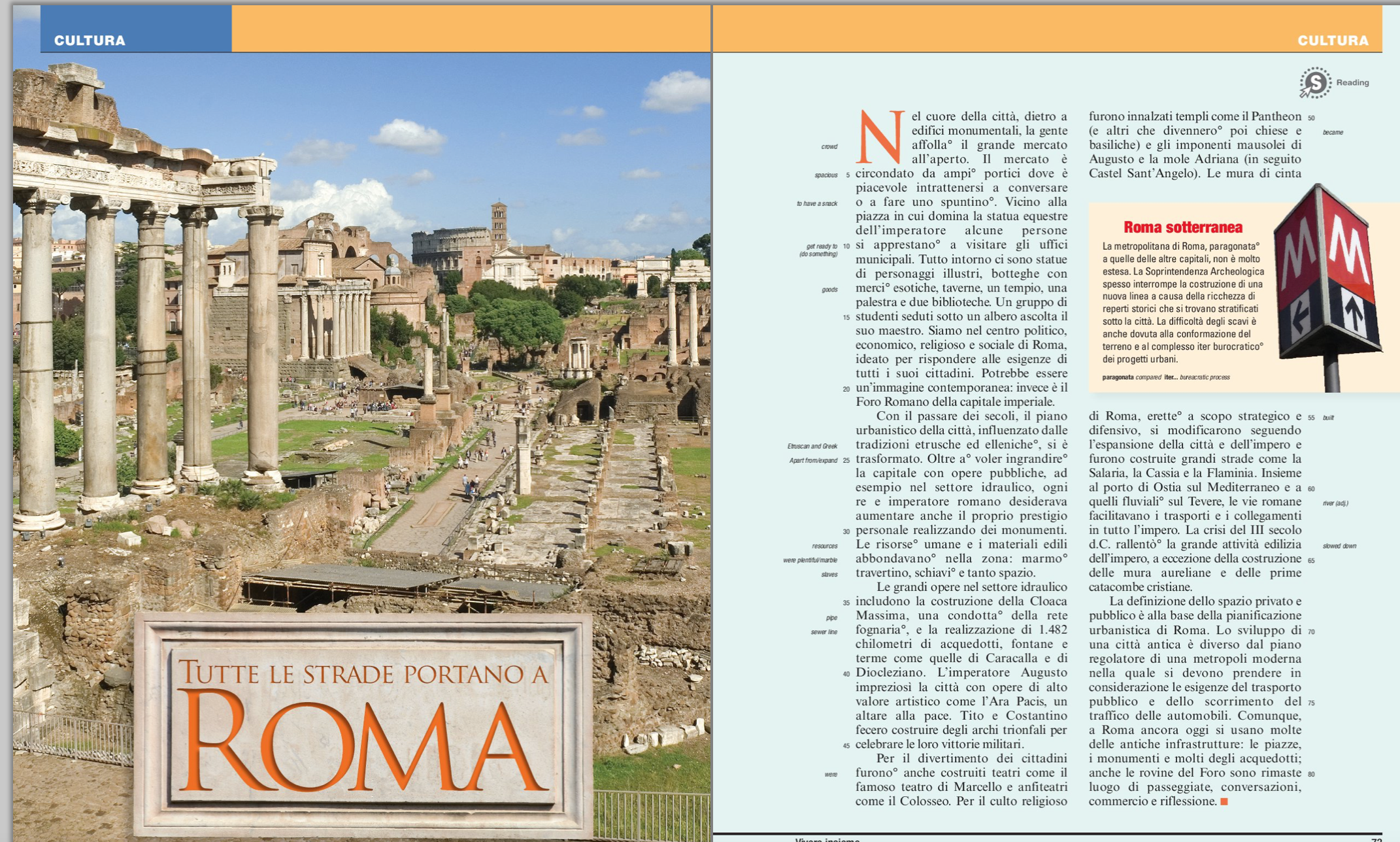 A Cultural Activity
Asynchronous Discussion(Canvas Platform)
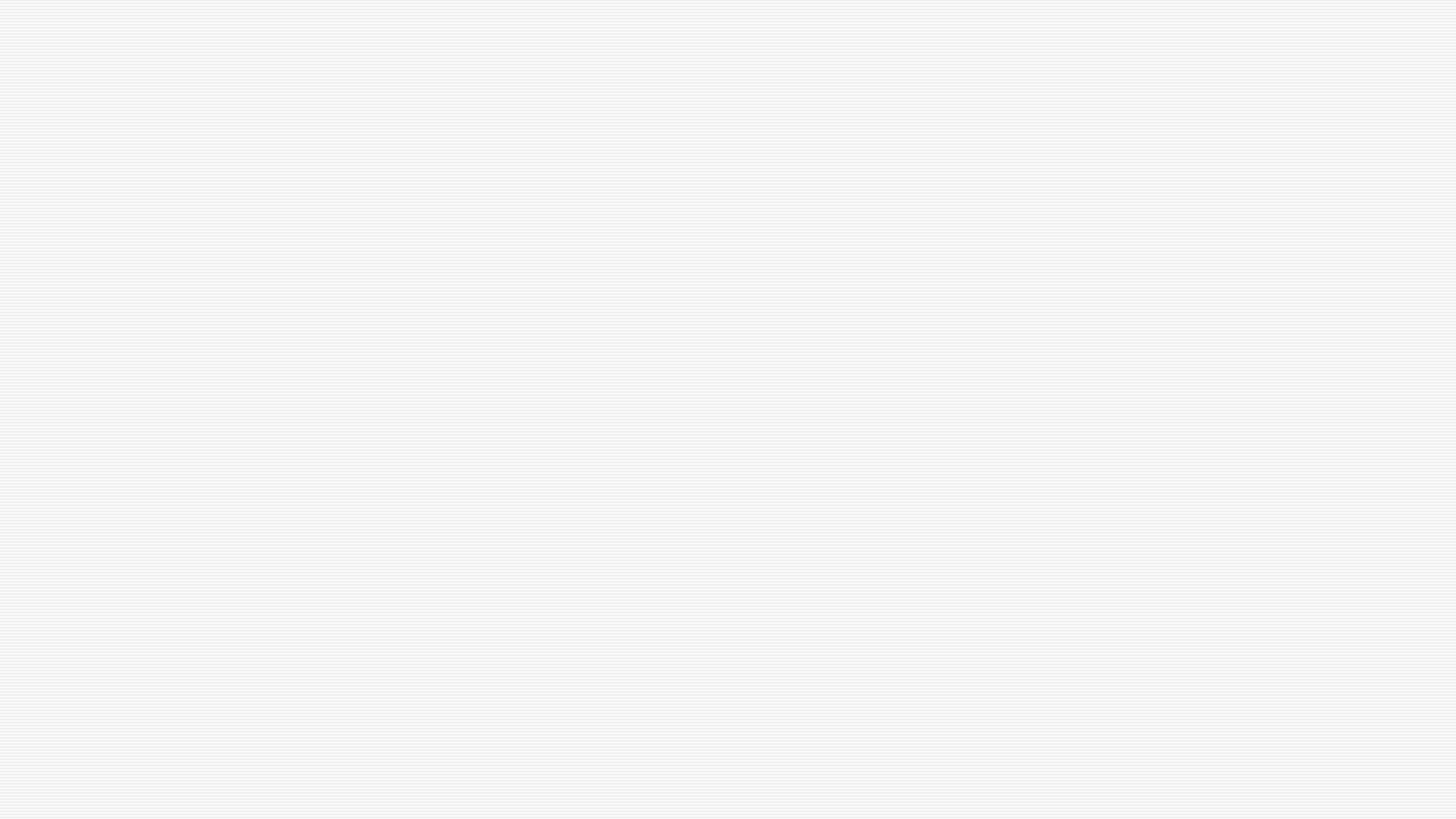 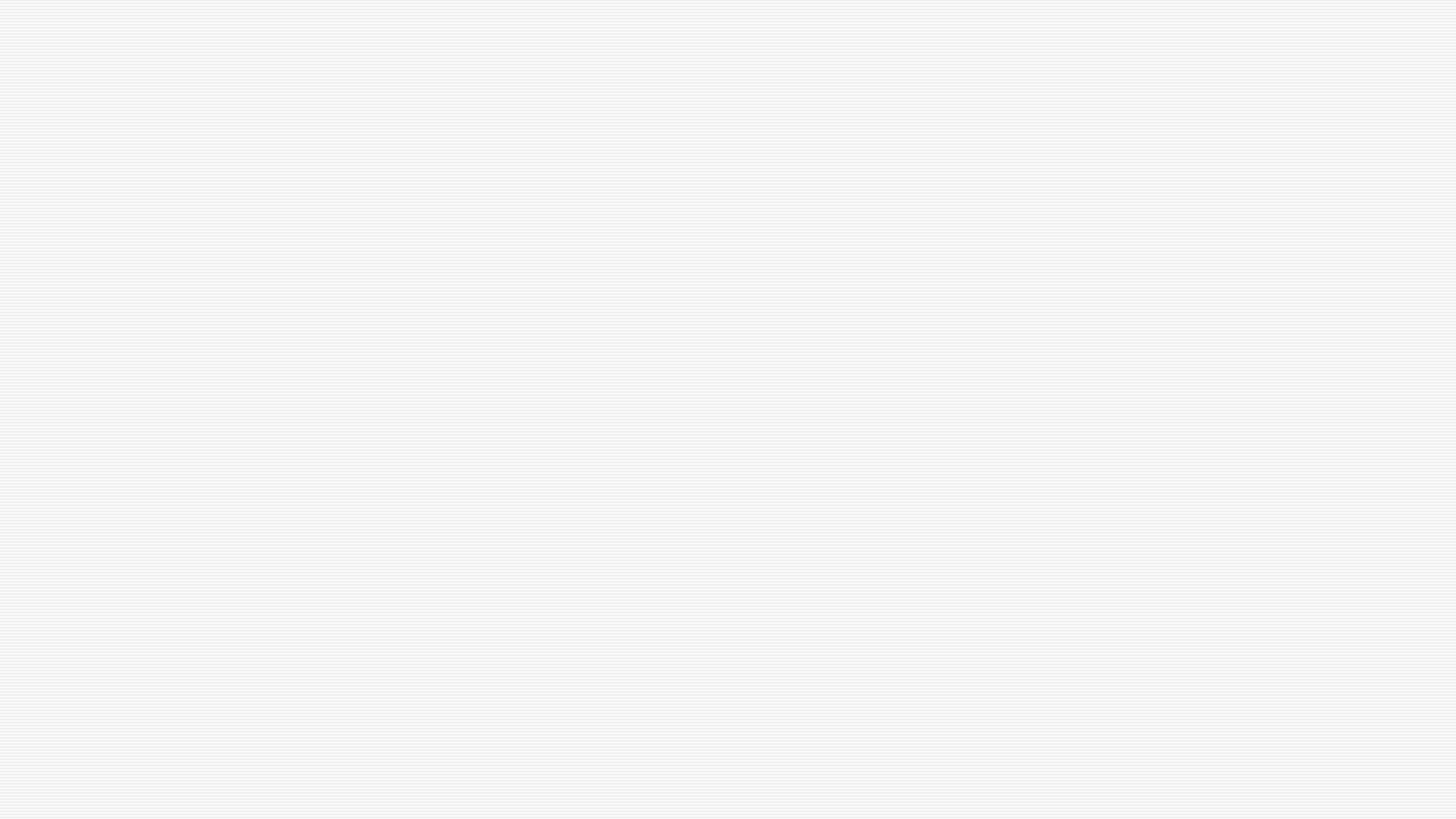 Students research a festival or a tradition, of a small town in Italy.  They present  the event in addition to their personal comments
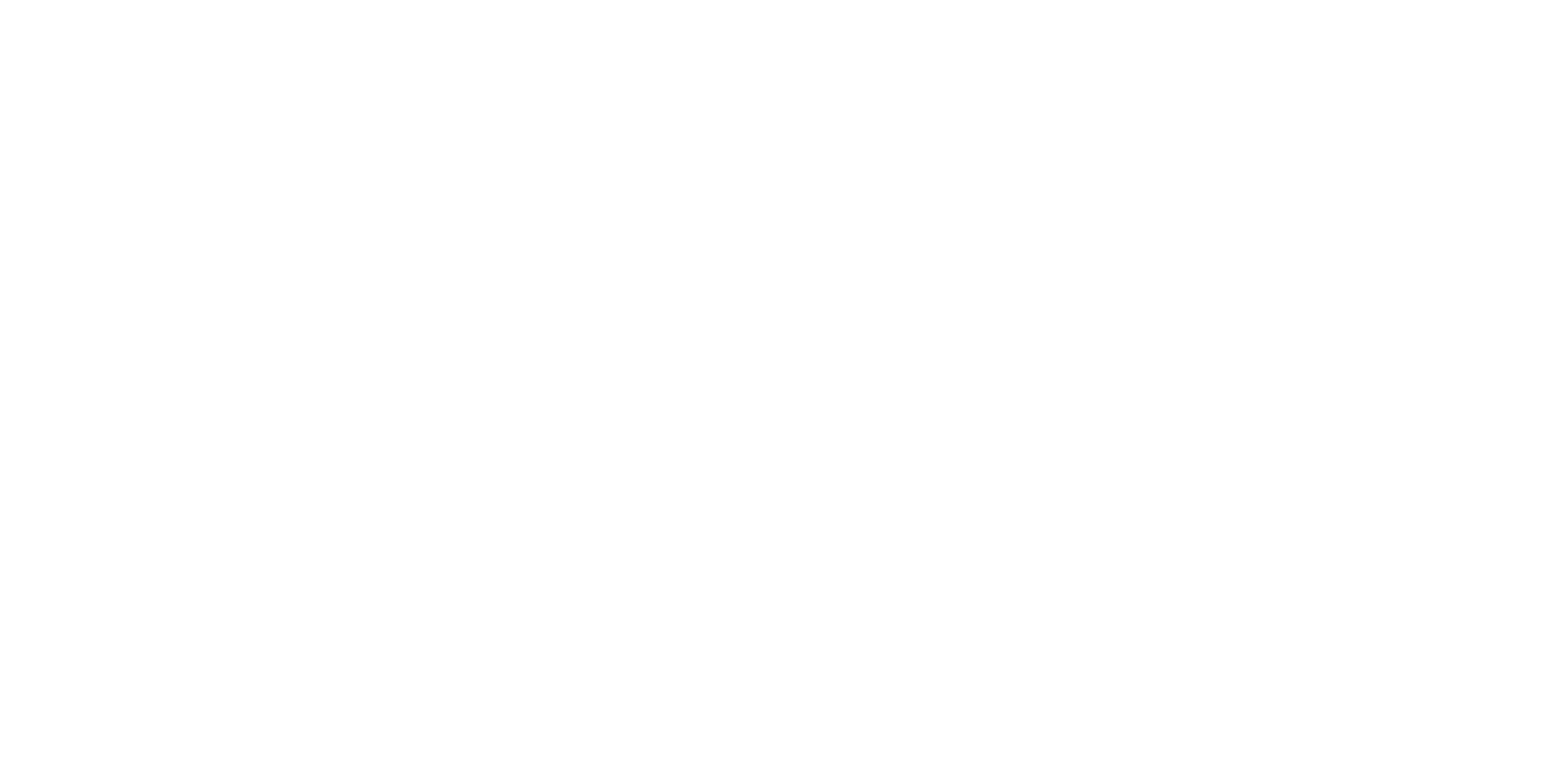 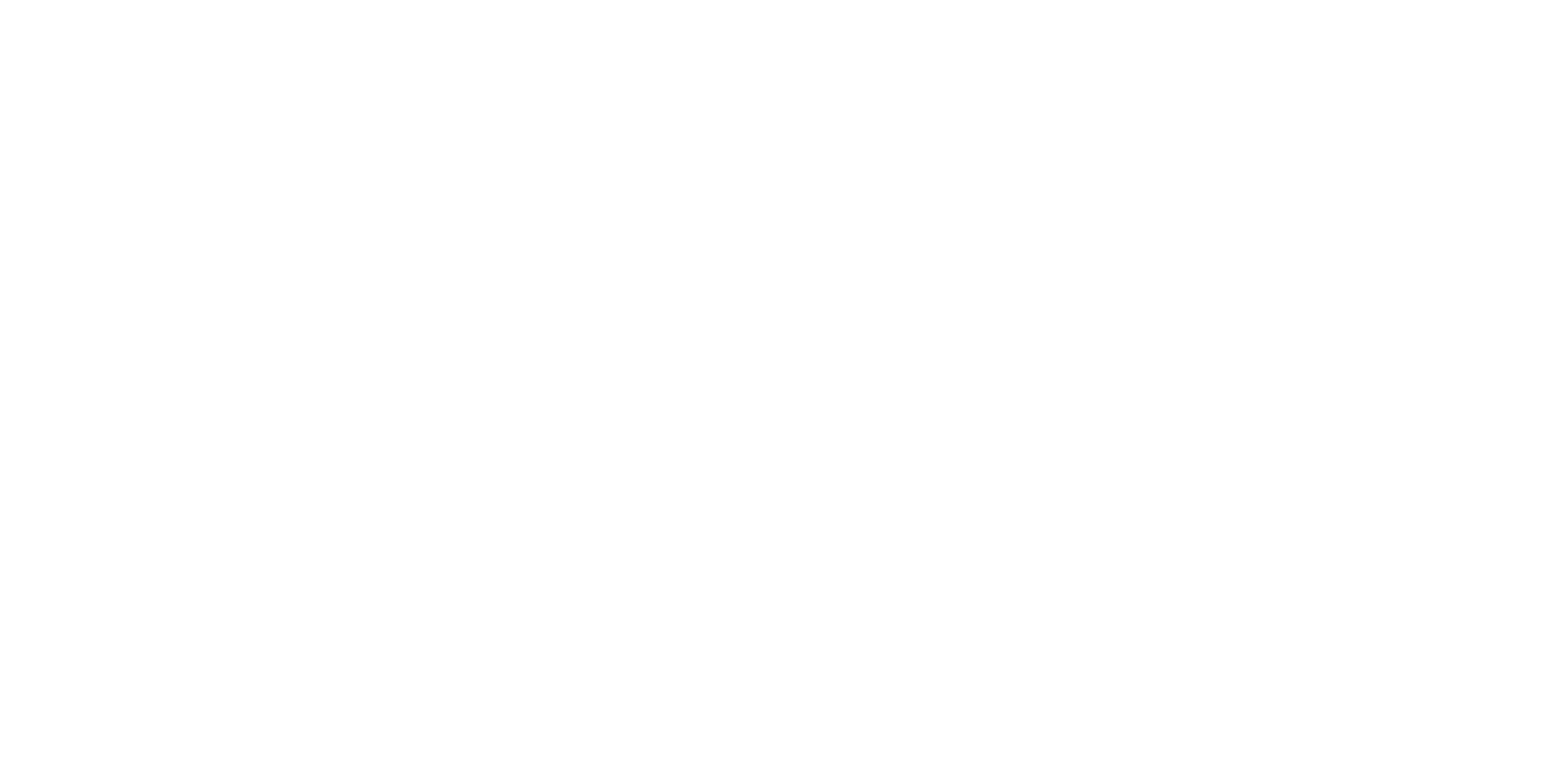 z
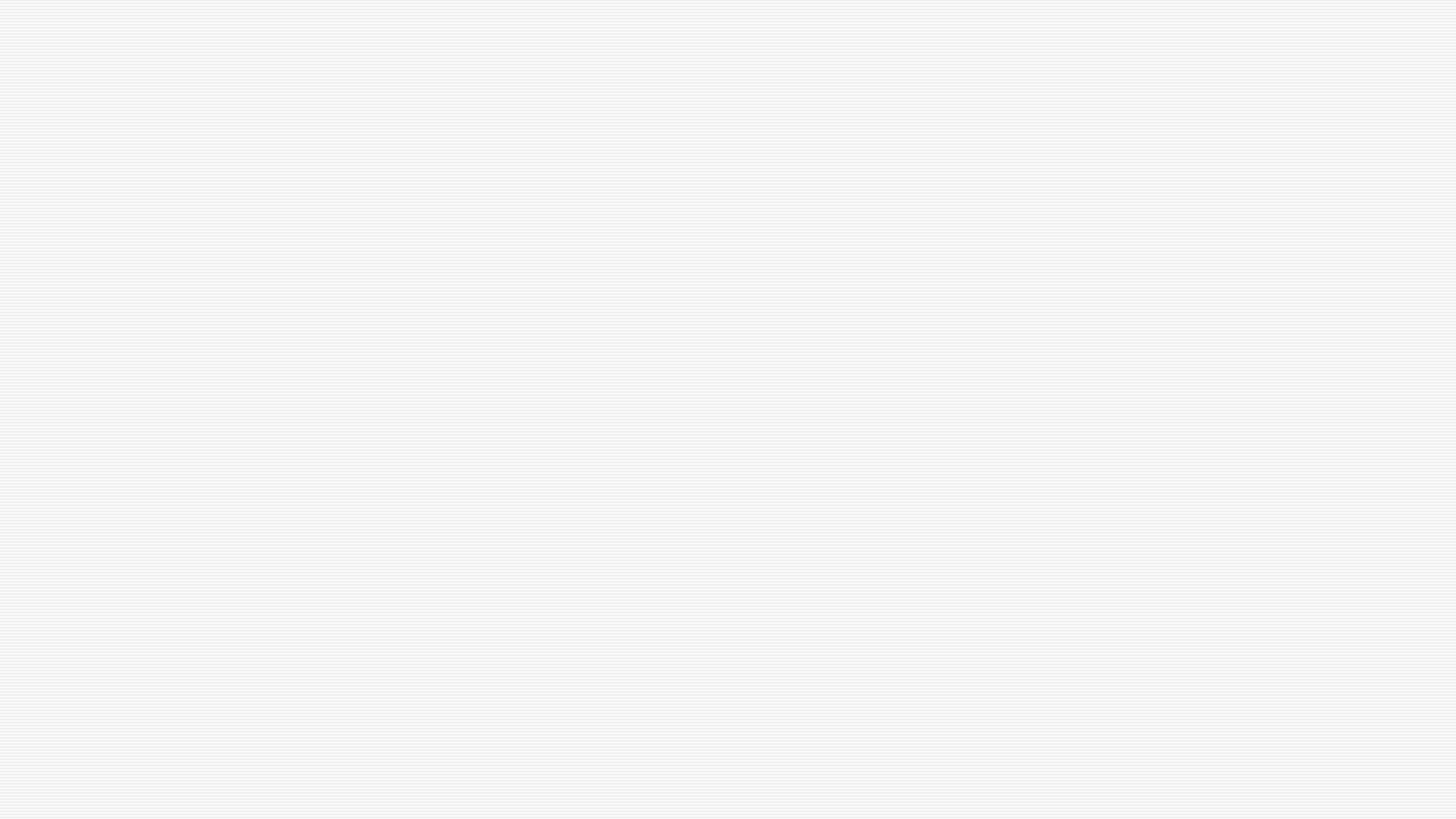 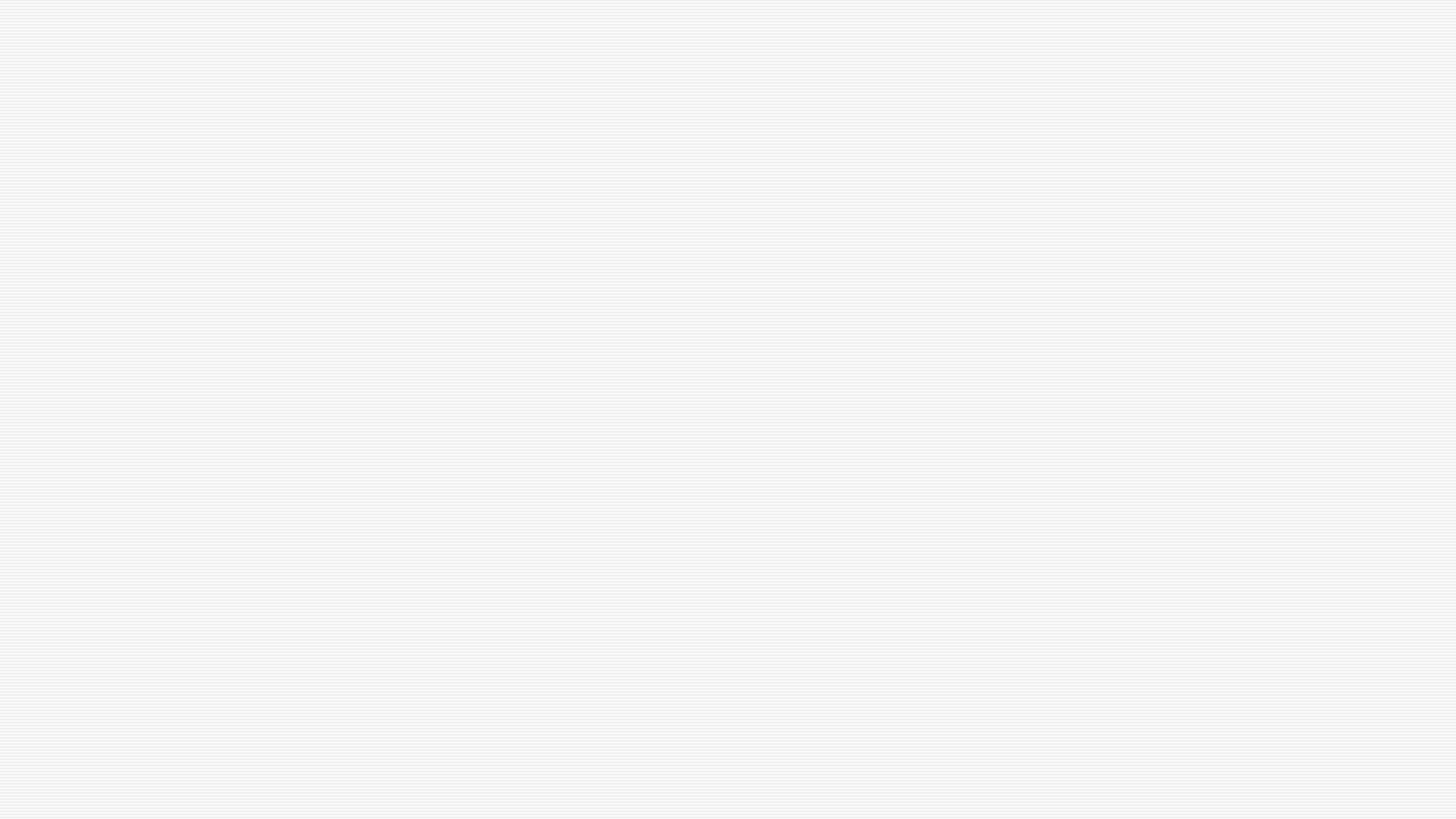 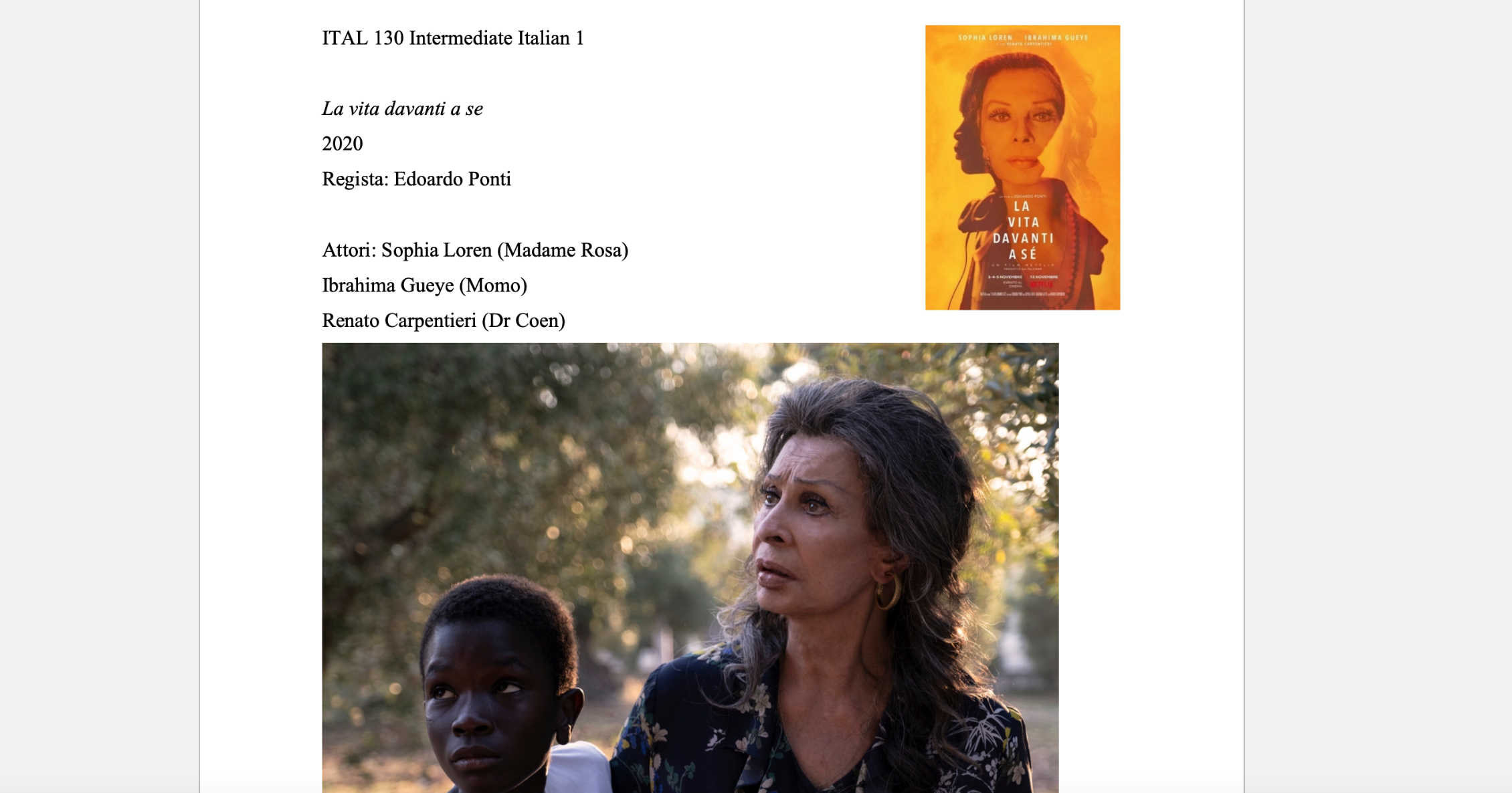 A film activity:Students view the film independently.Then they discuss the film  via Voice Thread as a podcast (Voice Thread)
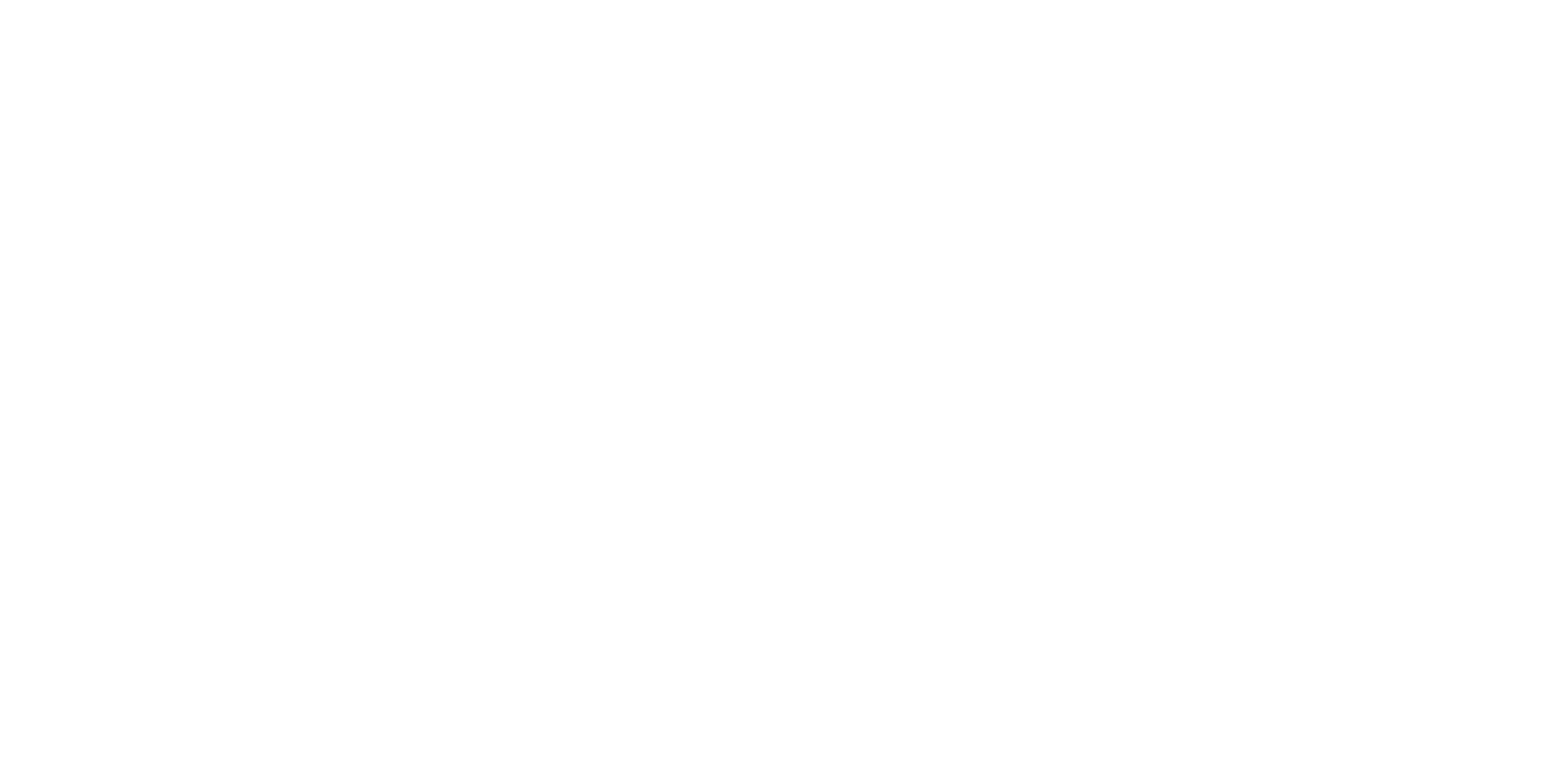 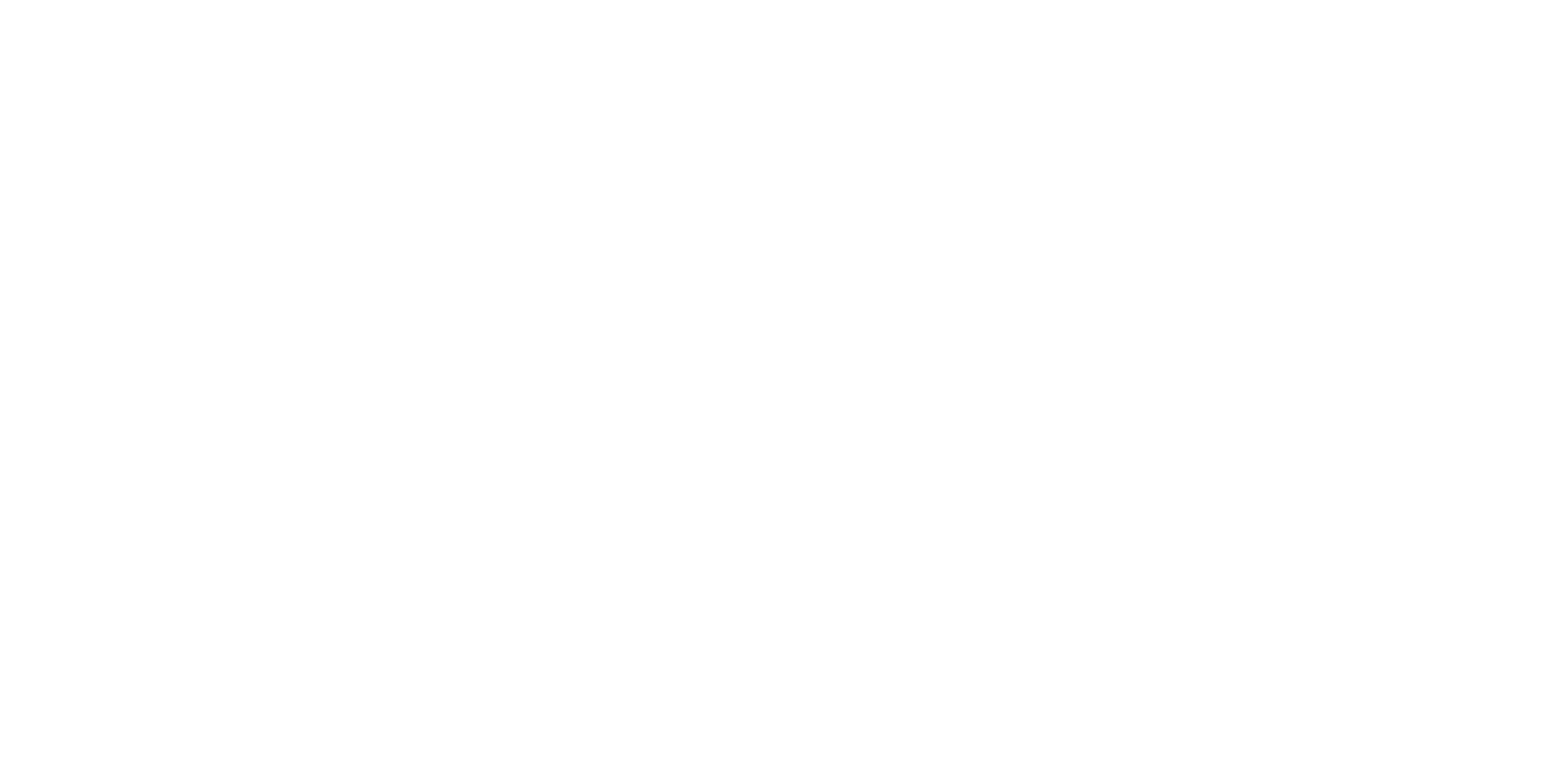 z
& Questions to stimulate discussion
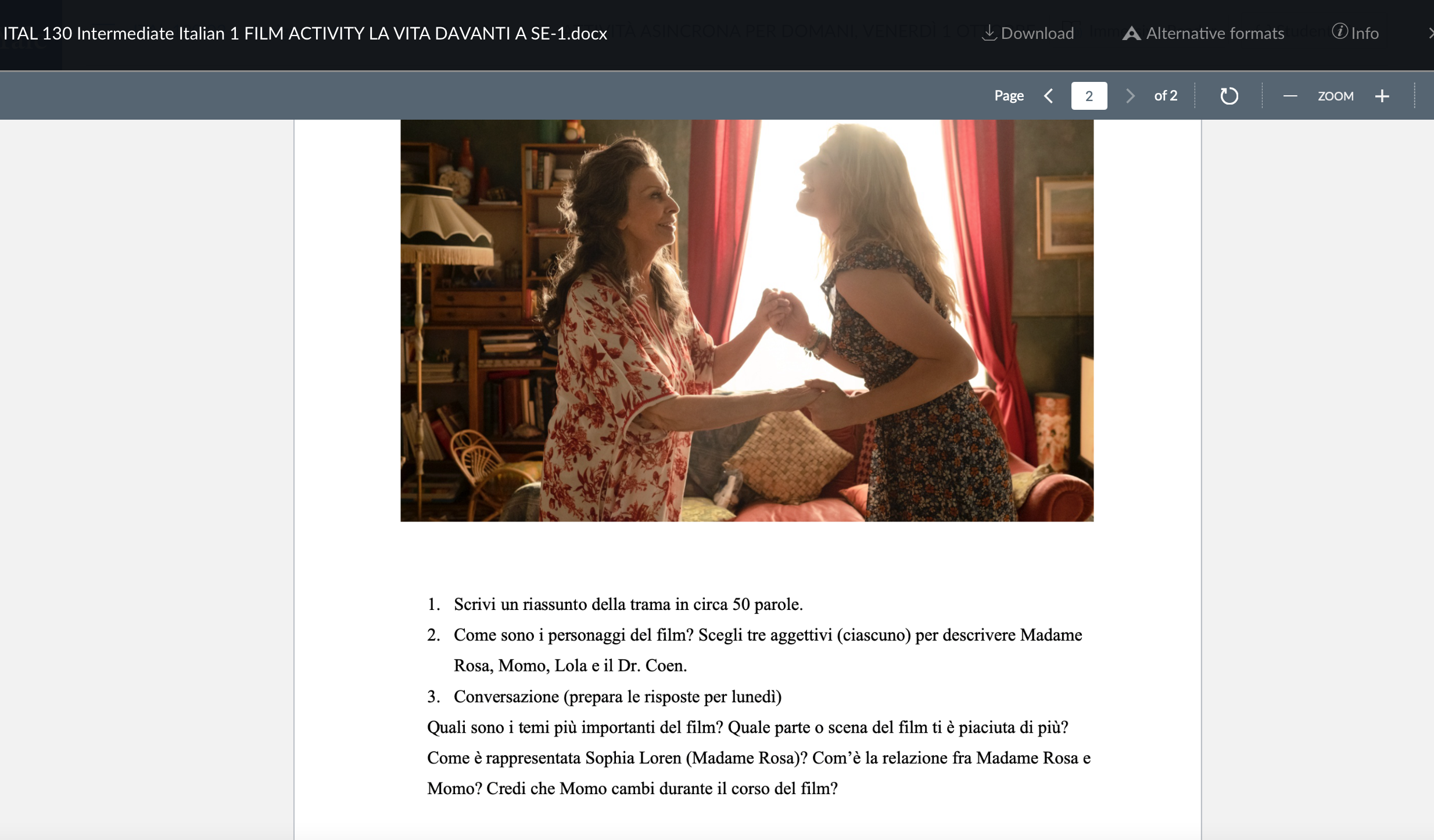 Literary passages activity:L’amica geniale(My brilliant friend) by Elena Ferrante.
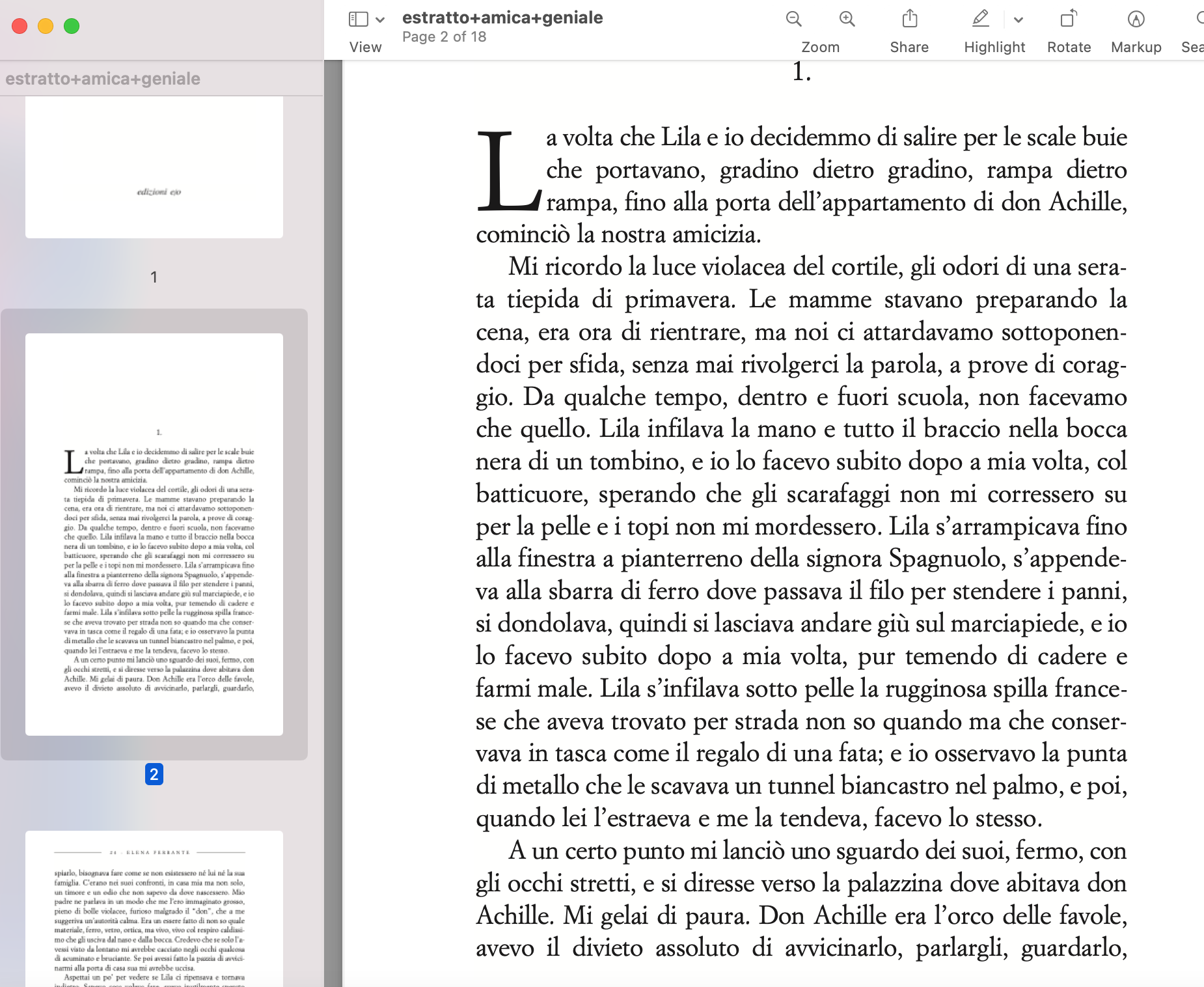 Students read independently. They compile a glossary on a shared google doc and answer questions for discussion as they read the excerpt.
Student-builtGlossary
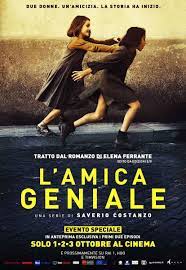 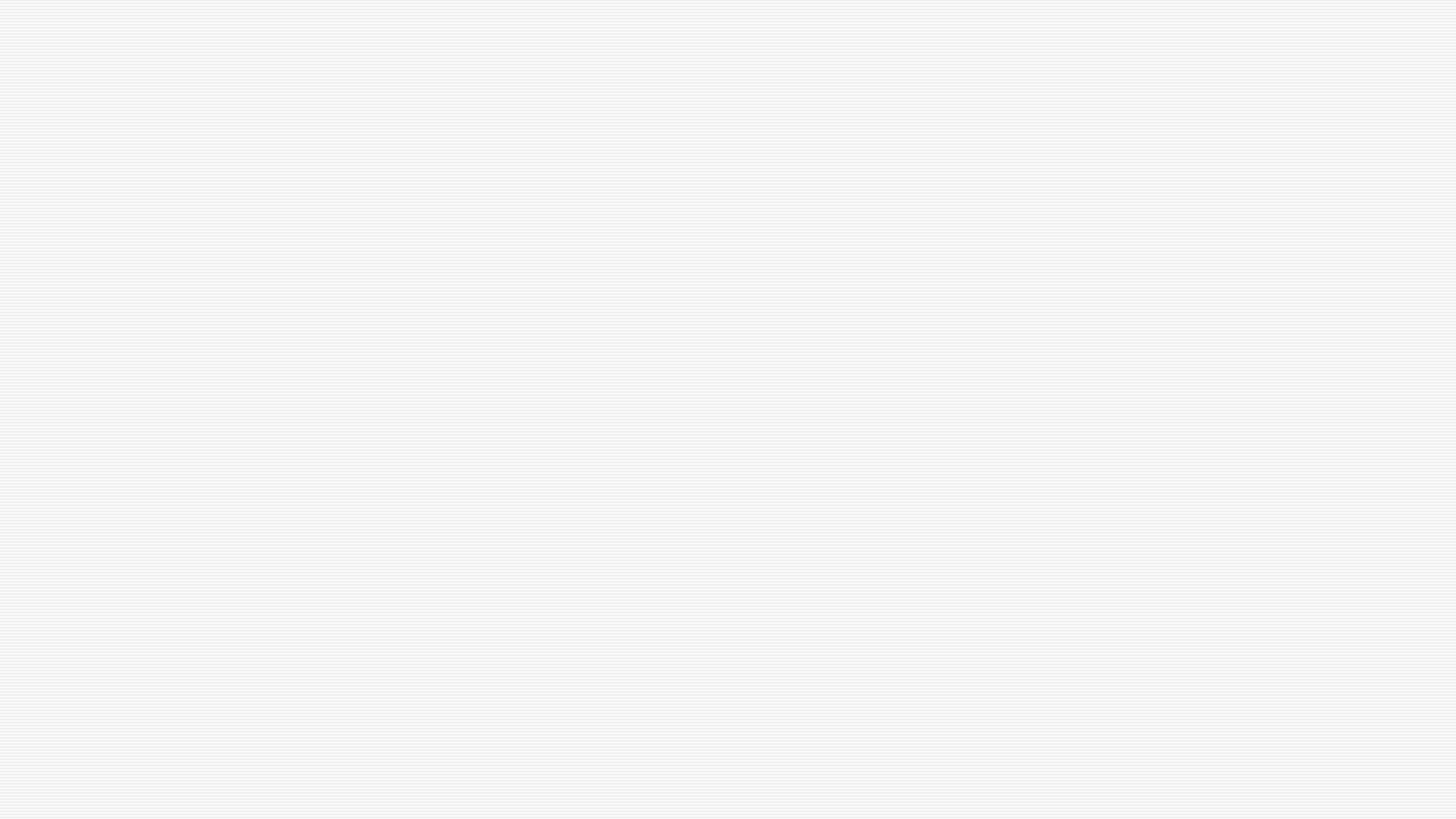 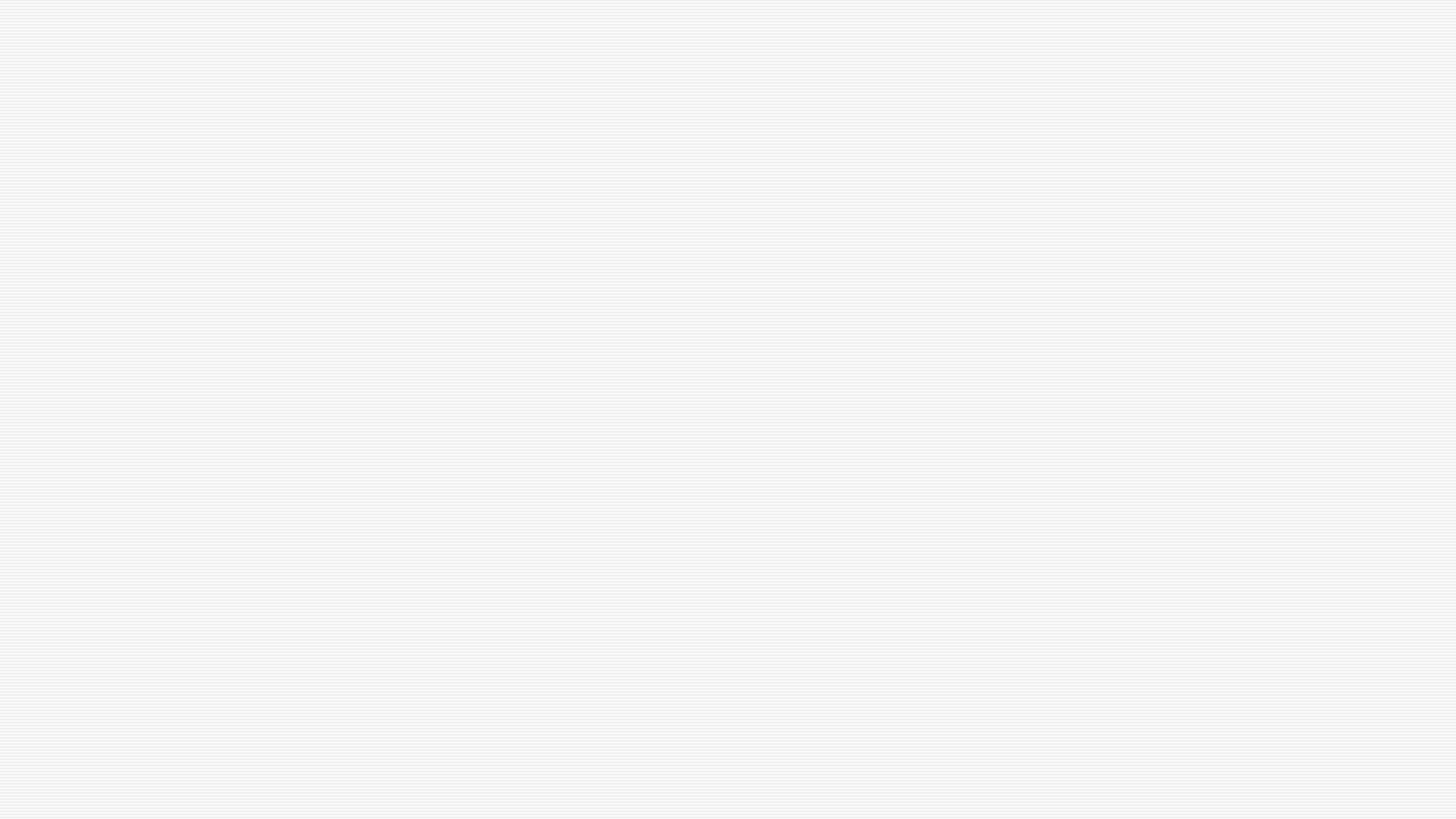 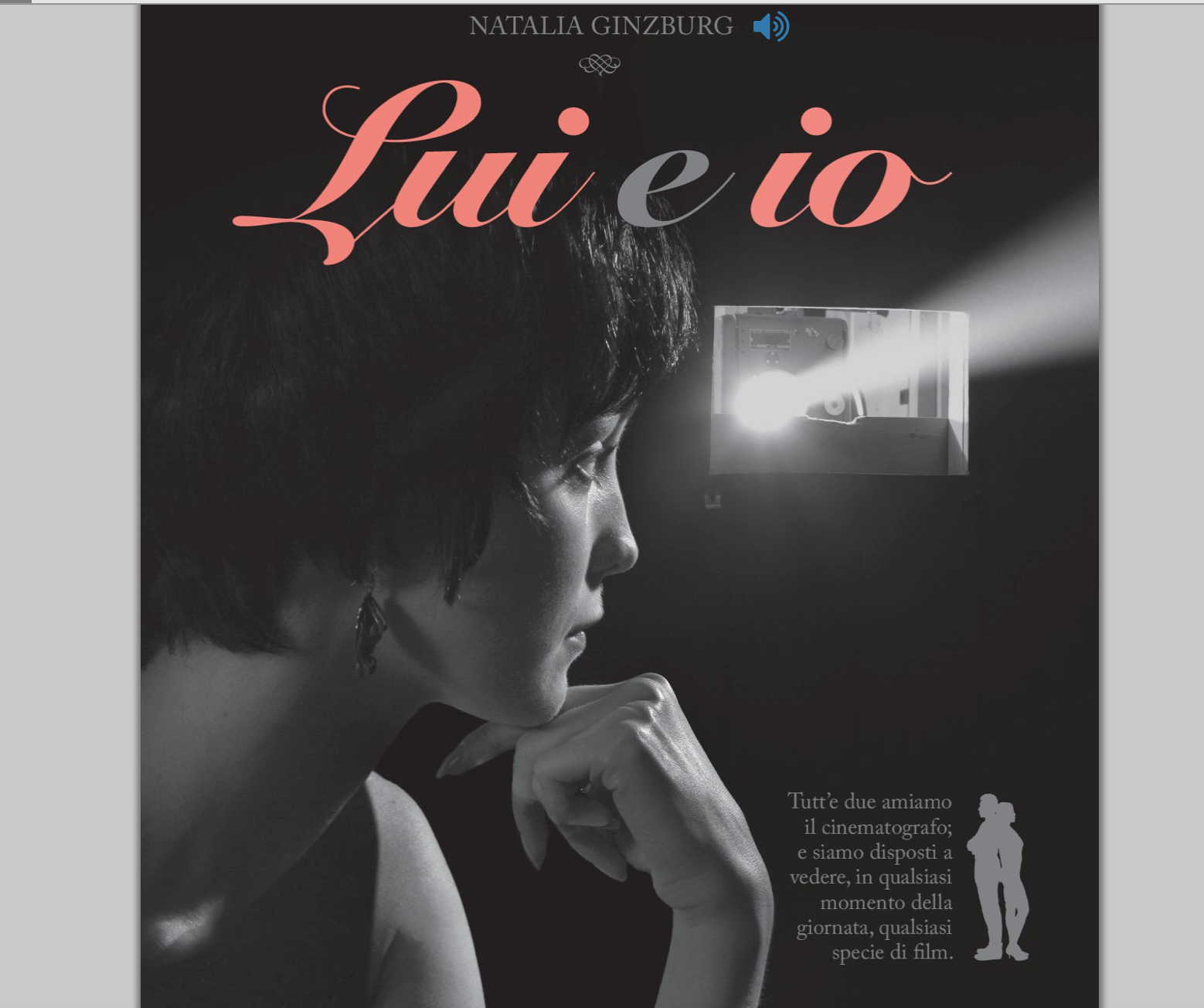 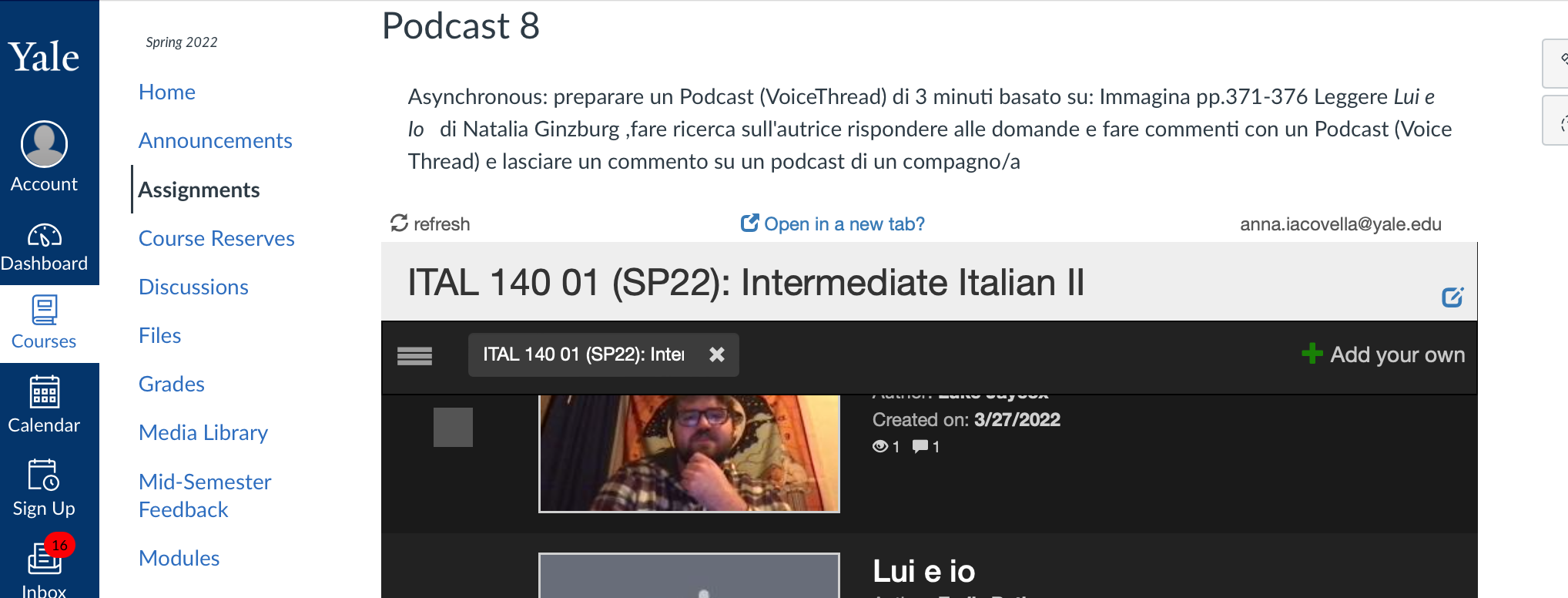 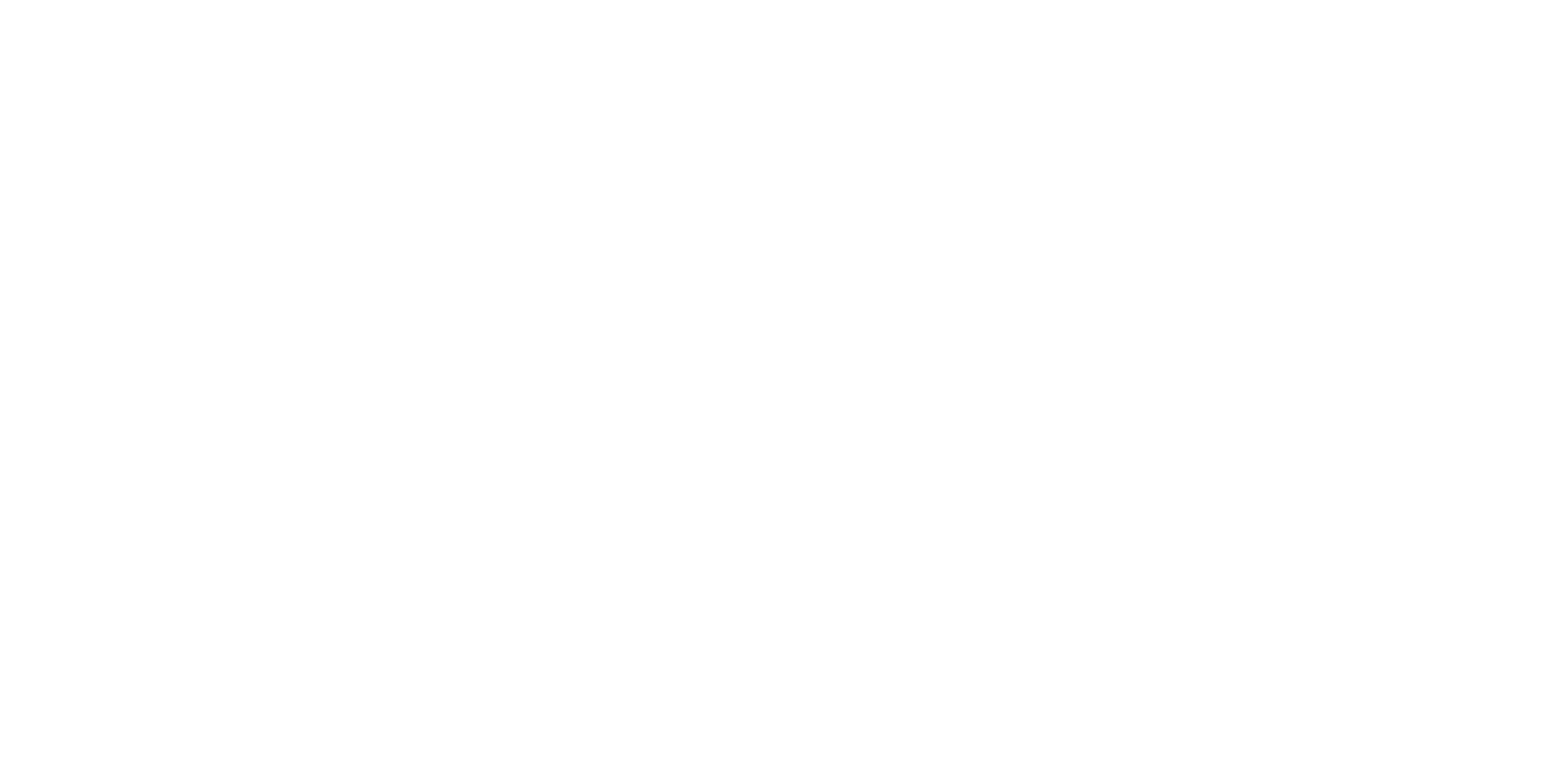 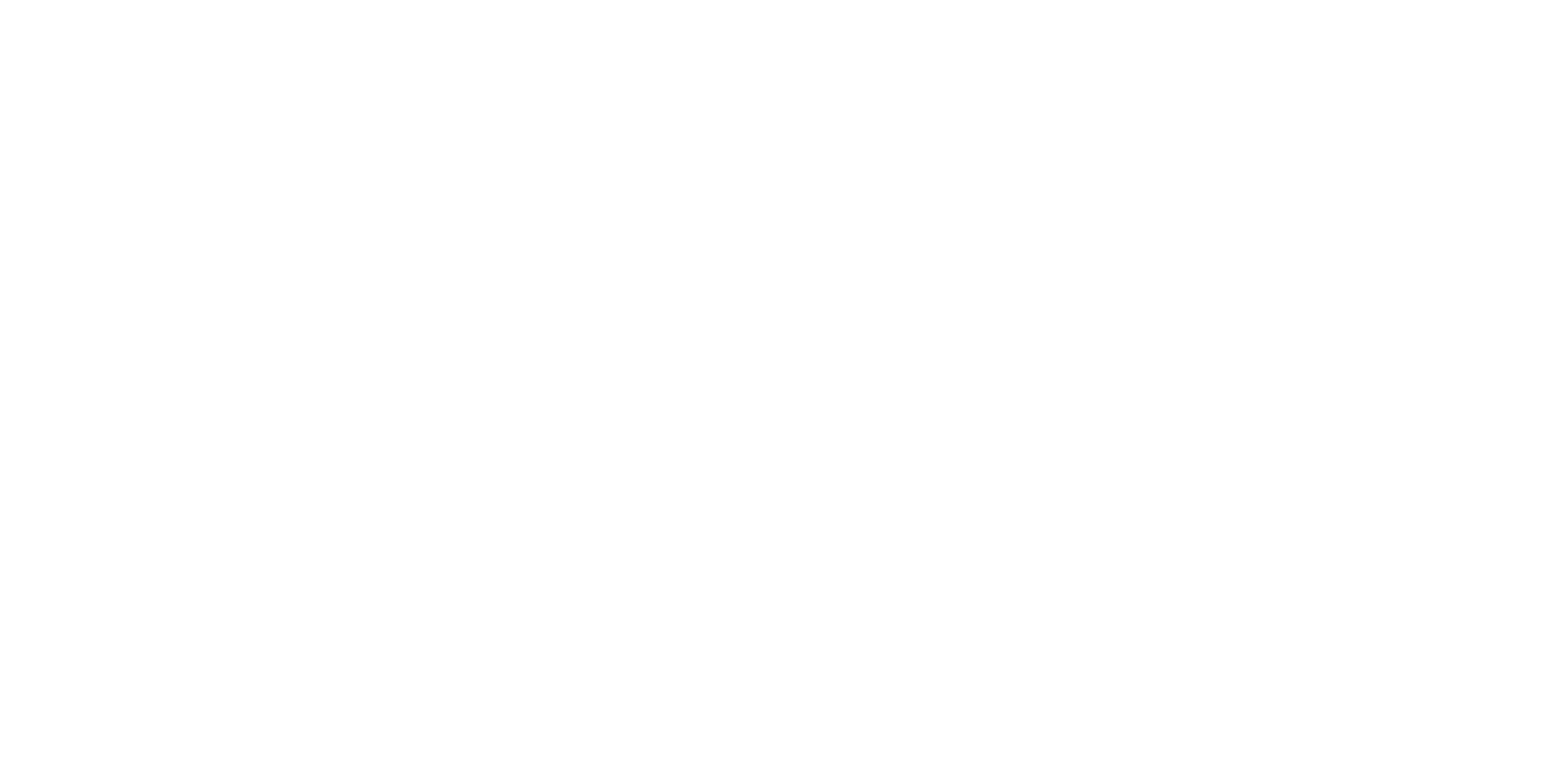 z
Podcast video & audio: following the reading of a literary passage
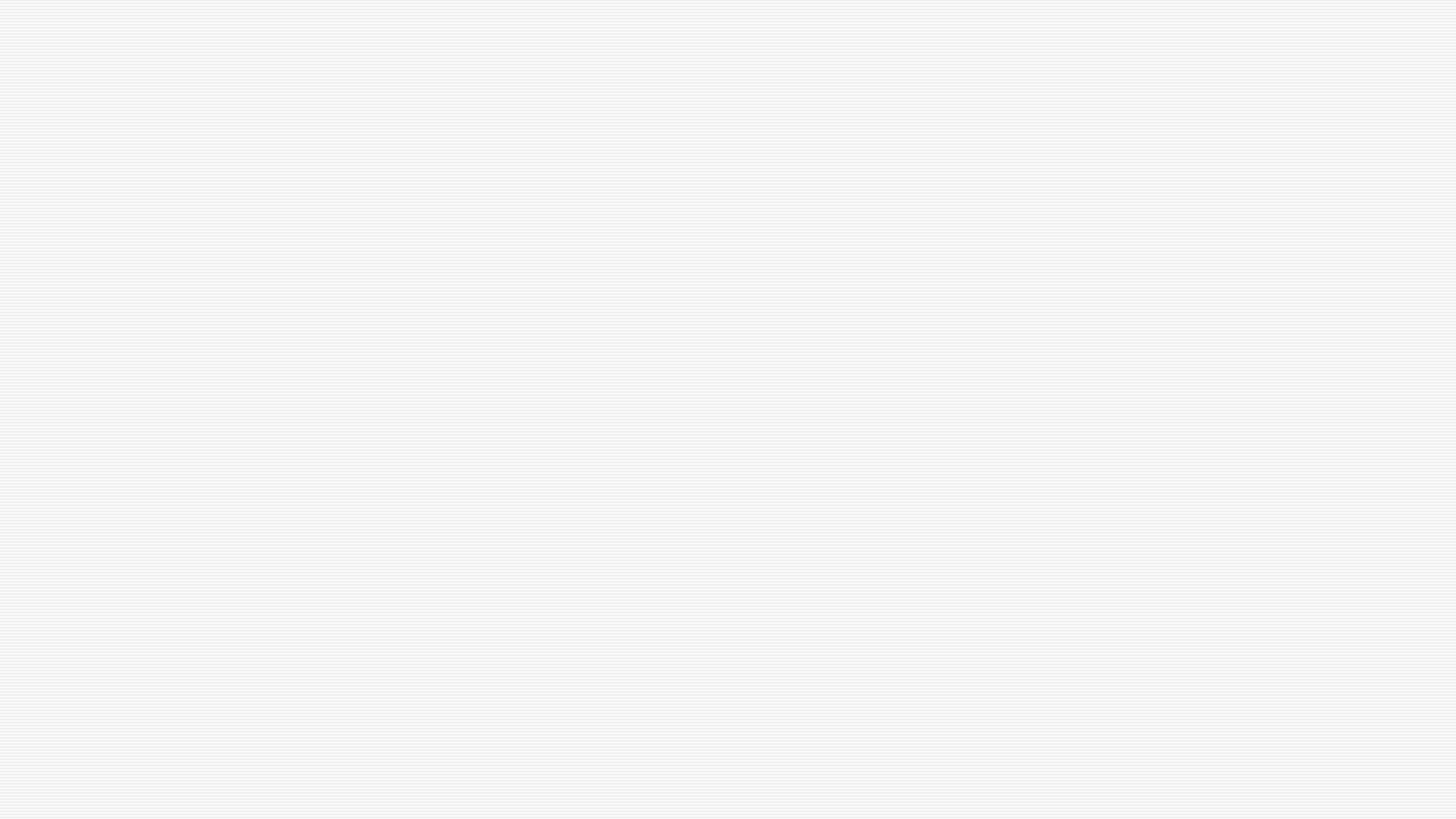 Some Reported benefits of asynchronous days:Students:
Citations
Iacovella, Anna, Pellegrino, Deborah & Lorenzini. Simona “Adapting and 	transferring interactive activities and skills from the in-person classroom 	into the Zoom meeting: a successful experience during the Covid-19 	pandemic.”. Cultura & Comunicazione International Journal. Vol.11.18, 	2021 pp. 36-39
Immagina  3rd edition,Vista Higer Learning
Mizza, Daria, and Fernando Rubio. Creating Effective Blended Language Learning Courses: A Research-Based Guide from Planning to Evaluation. Cambridge University Press, 2020.Sheninger, Eric. “Moving to a Hybrid Learning Model.” Moving to a Hybrid 	Learning Model, 21 June 2020,
 http://esheninger.blogspot.com/2020/06/moving-to-hybrid learning-	model.html. 
https://www.codlearningtech.org/PDF/hybridteachingworkbook.pdf
Rubio, Fernando, and Joshua J. Thoms. "Hybrid language teaching and learning: Looking forward." (2012): 1-9.
Thank you! Grazie!Questions?